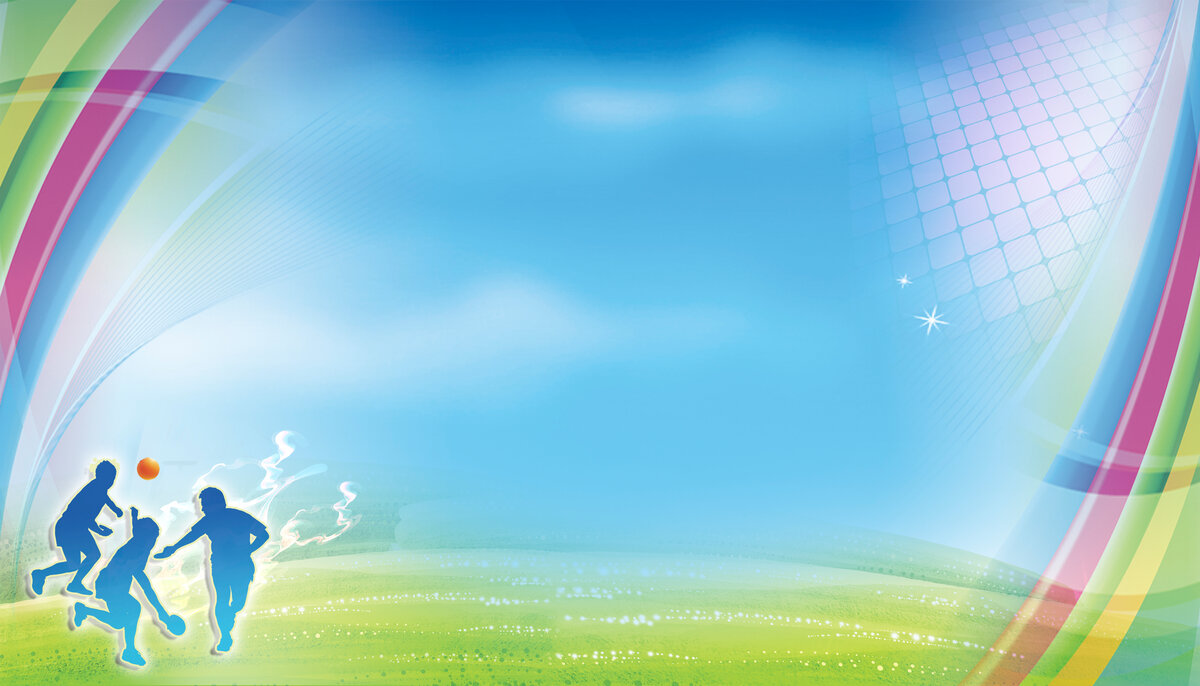 муниципальное бюджетное дошкольное образовательное учреждение города Новосибирска «Детский сад  № 482 «Радуга»
«Реализация корпоративной программы по повышению двигательной активности сотрудников ДОУ»
Софьина Л.Г.,
 инструктор по физической культуре
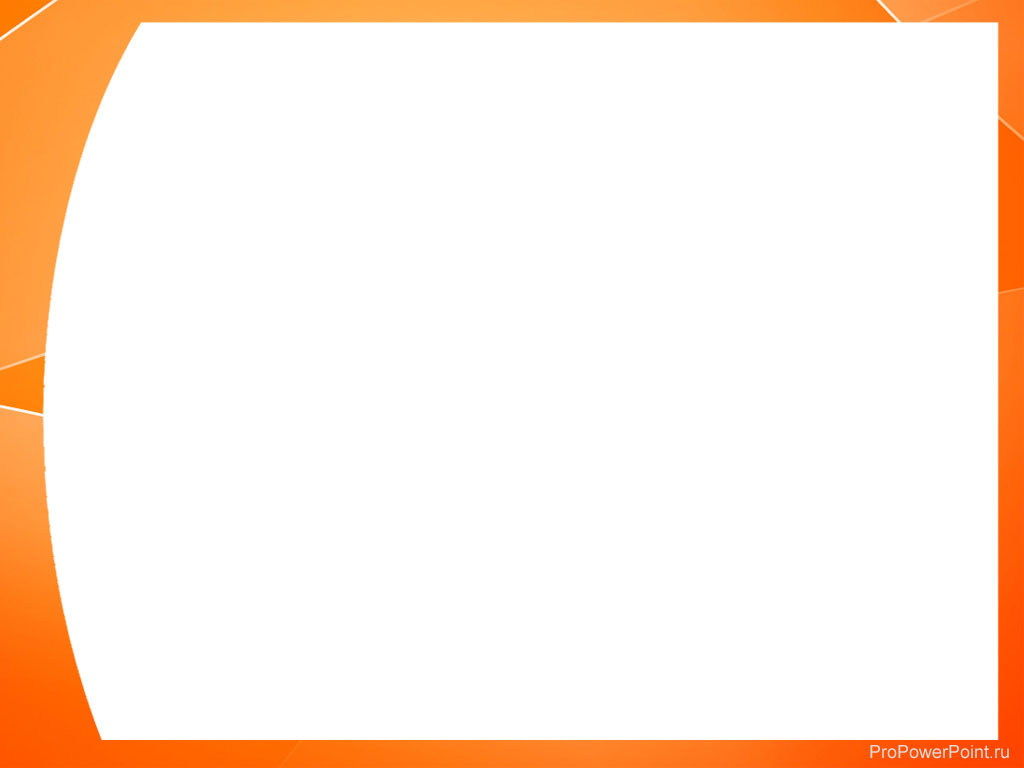 Жизнь требует движений
   Аристотель
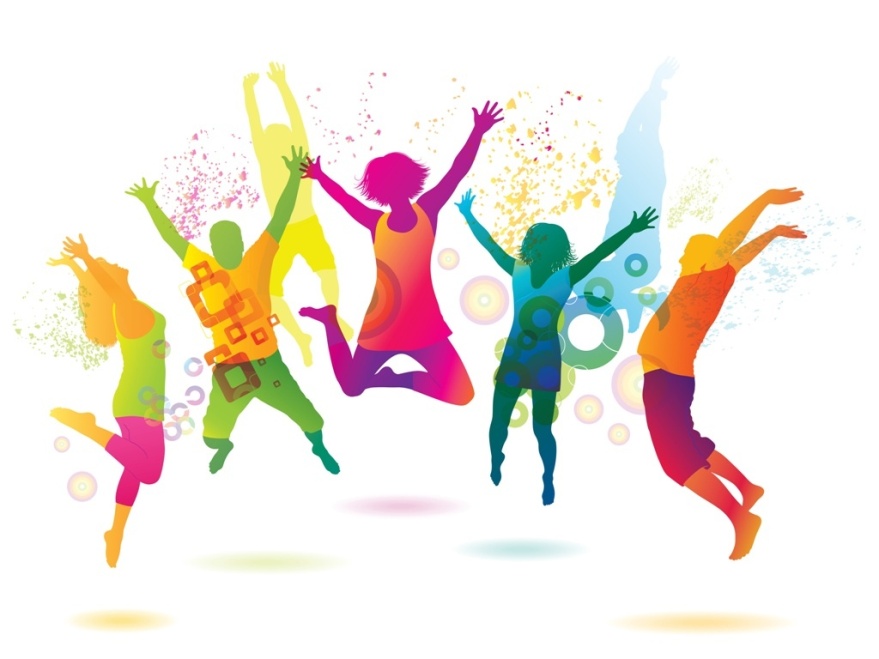 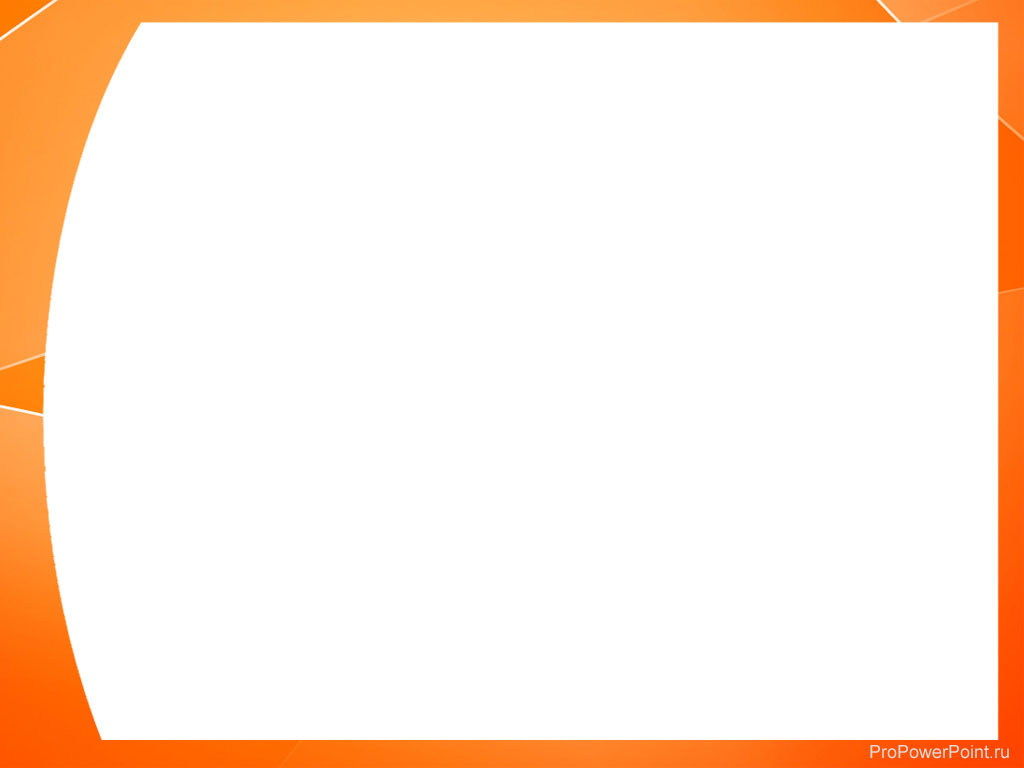 Нормативно-правовая база
  Указ Президента Российской Федерации от 7 мая 2018 года N204« О национальных целях и стратегических задачах развития Российской Федерации на период до 2024 года".
  Федеральный закон от 21.11.2011 N323 ФЗ "Об основах охраны здоровья граждан в Российской Федерации".
  Федеральный закон N15-ФЗ от 23 февраля 2013 года "Об охране здоровья граждан от воздействия окружающего табачного дыма и последствий потребления табака".
  Паспорт национального проекта "Демография", утвержденный президиумом Совета при Президенте Российской Федерации по стратегическому развитию и 
национальным проектам ,протокол от 24.12.2018 N16.
  Паспорт федерального проекта "Формирование системы мотивации граждан к здоровому образу жизни, включая здоровое питание и отказ от вредных привычек", утвержденный протоколом заседания президиума Совета при Президенте Российской Федерации по стратегическому развитию и национальным проектам от 24 декабря 2018 года N16.
  Приказ Министерства здравоохранения РФ от 15 января 2020 года N8 "Об утверждении Стратегии формирования здорового образа жизни населения, 
профилактики и контроля неинфекционных заболеваний на период до 2025 года".
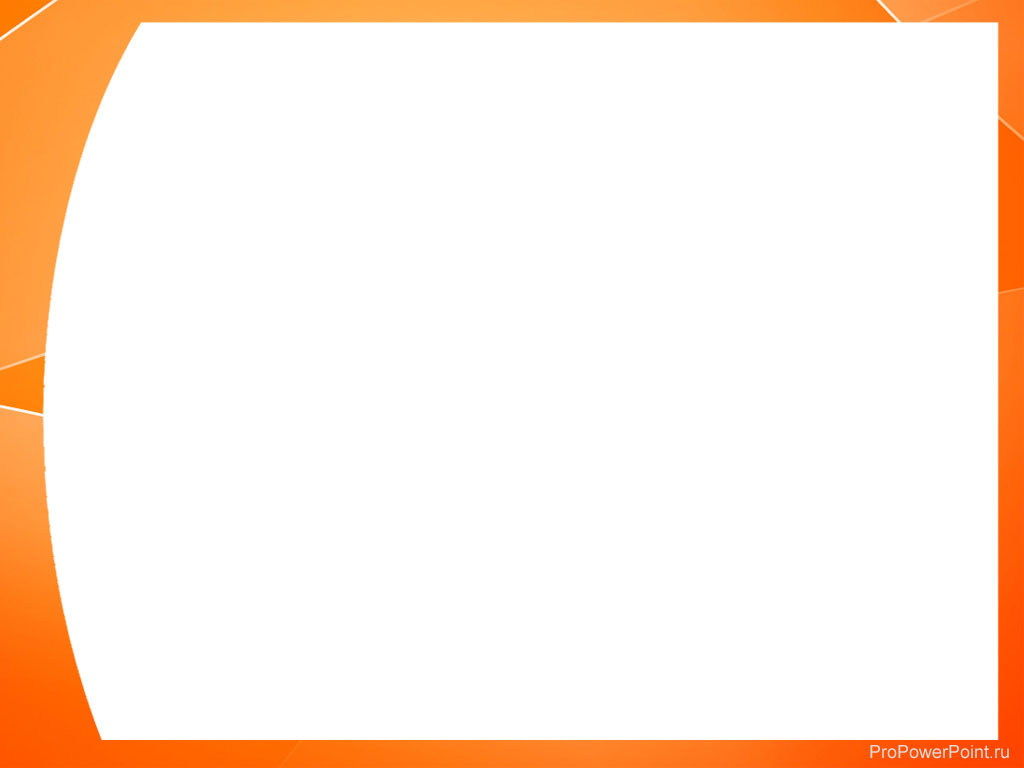 Здоровье человека зависит от:

  состояния медицины – на 10%
 влияния экологических факторов – на  20%
 генетических факторов – на 10%
 образа жизни, физических нагрузок – на 50%
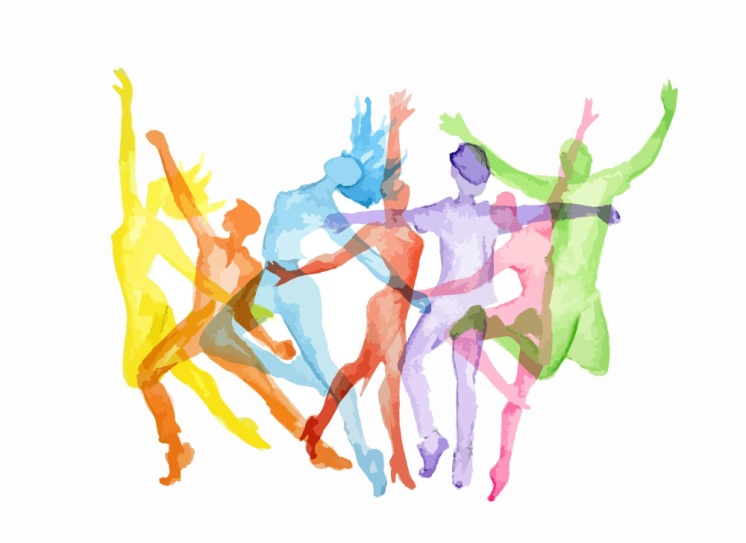 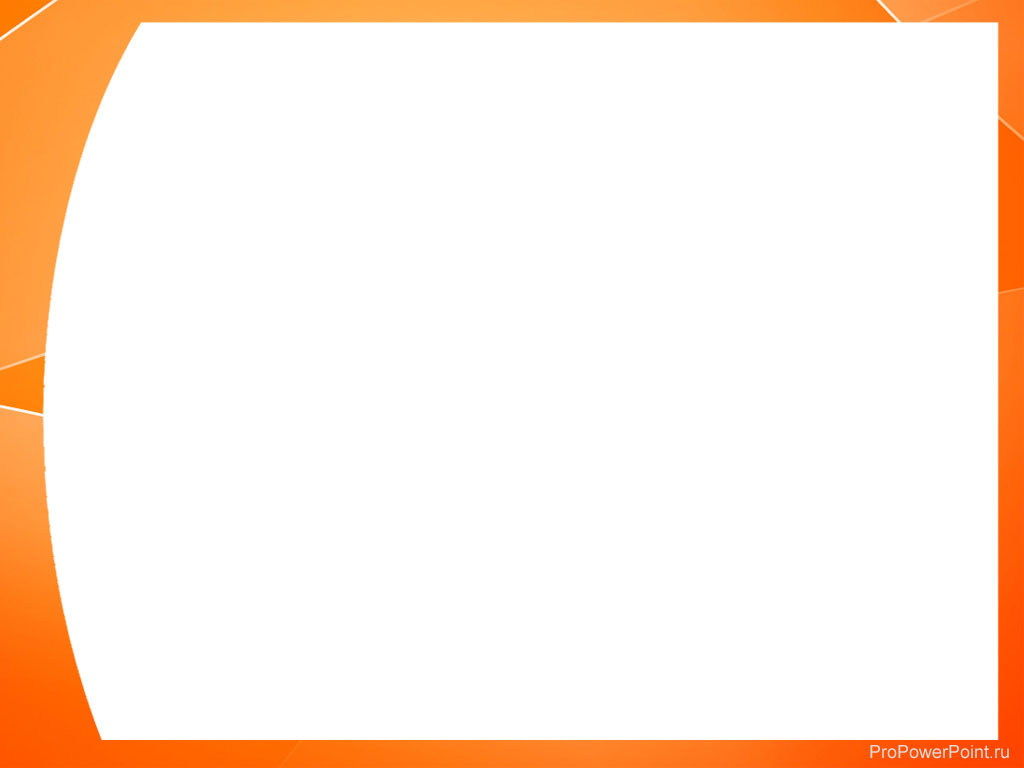 Двигательная активность - это любой вид деятельности, направленный на улучшение или сохранение вашей физической формы и здоровья в целом
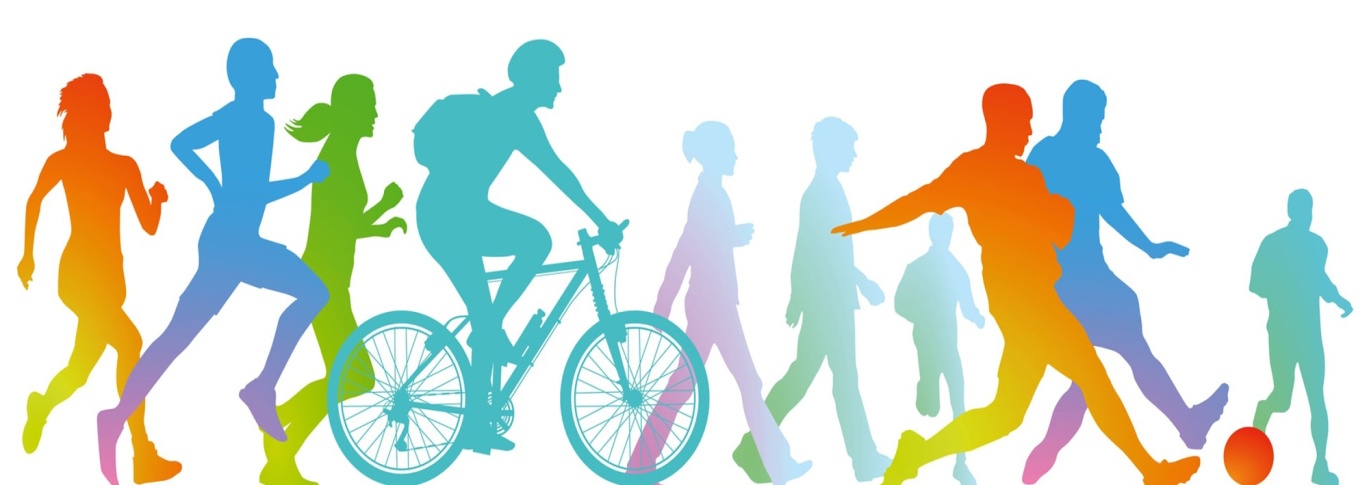 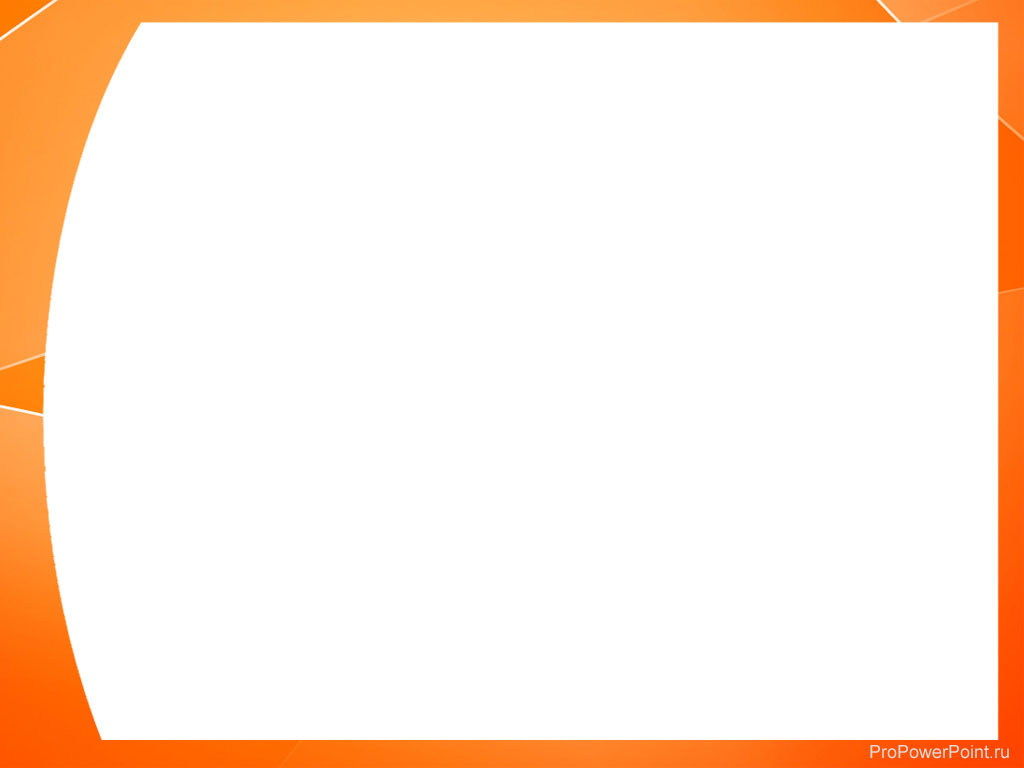 Цель: повышение двигательной активности сотрудников через организацию физкультурно-оздоровительных мероприятий
Задачи:
 популяризация здорового образа жизни;
Формирование ценностного отношения к состоянию здоровья у сотрудников;
Создание условий для повышения двигательной активности, укрепление физического и психического здоровья сотрудников ДОУ.
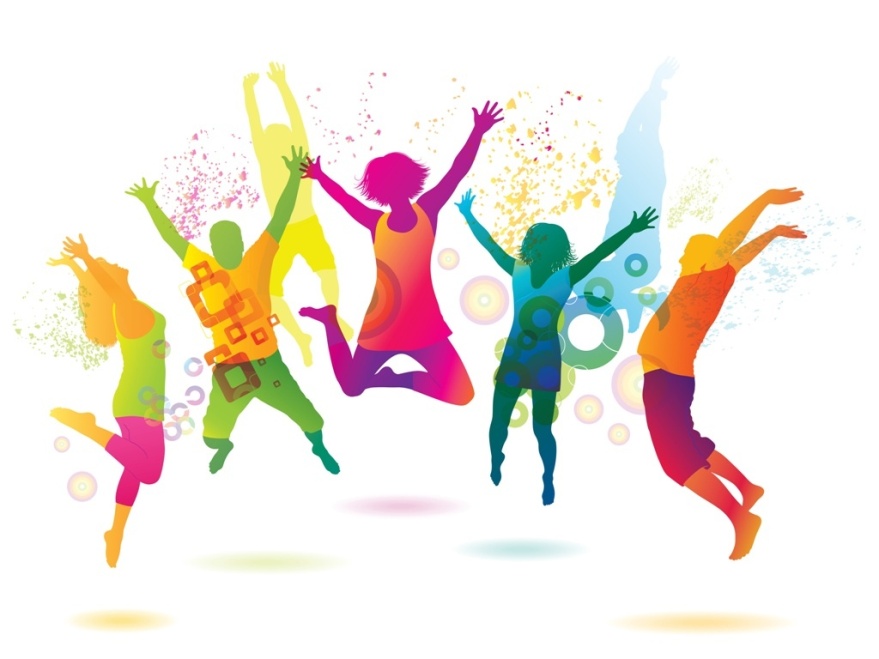 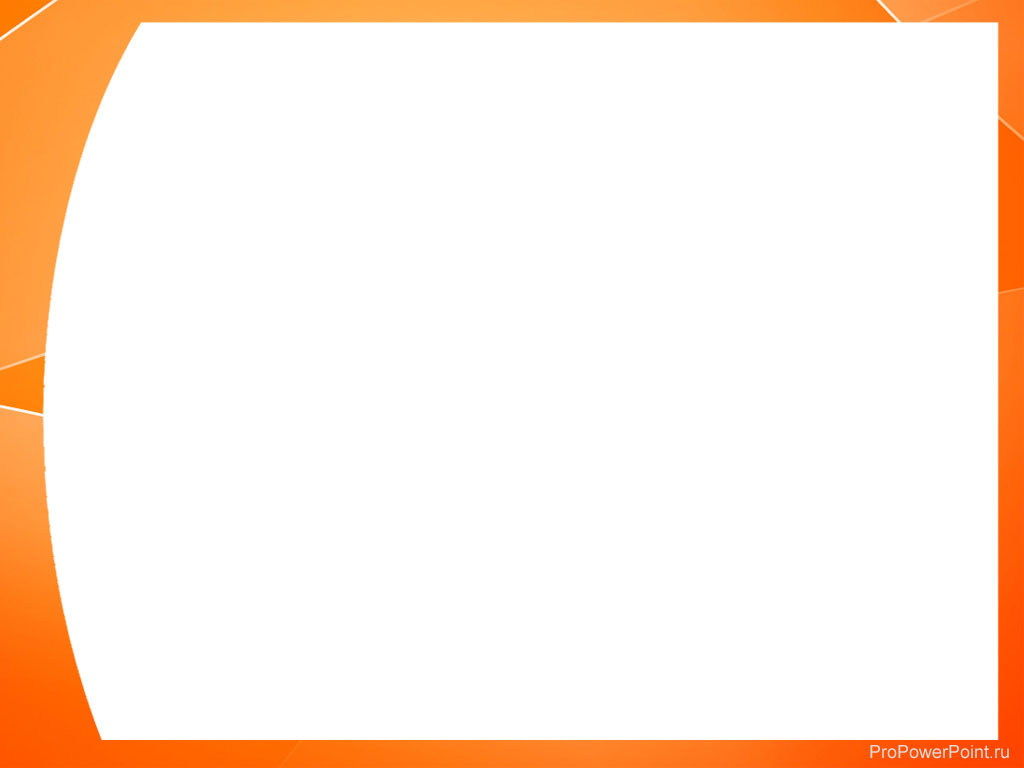 Хочешь быть здоровым - будь!
Объявление
       1 марта в 11.00 состоится зимняя прогулка на коньках 
         в ПКиО «Берёзовая роща»
«Конькам все возрасты покорны!»
        Катание на коньках – полезное занятие, укрепляющее организм в целом.  Комплексное воздействие на организм обусловлено тем, что в процессе задействованы все группы мышц. Это даёт возможность одновременно улучшать состояние: костей, фигуры, мозговой активности, вестибулярного аппарата, сердца, сосудов, позвоночника. После коньковых прогулок наблюдается улучшение эмоционального состояния.
Объявление
        1 февраля в 11.00 состоится зимняя прогулка на лыжах 
  в ПКиО «Берёзовая роща»
«Лыжня зовёт!»
          Ходьба на лыжах – это прекрасное средство для поддержания мышечного тонуса и сжигания лишних калорий. Во время тренировки дыхание становится равномерным, в организм поступает много кислорода, активизируется работа сердечно-сосудистой и дыхательной систем. Этот вид физической активности подходит людям любого возраста.
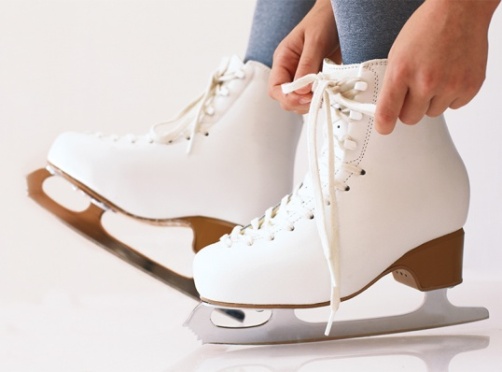 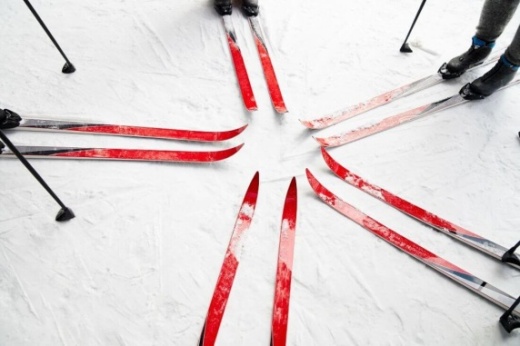 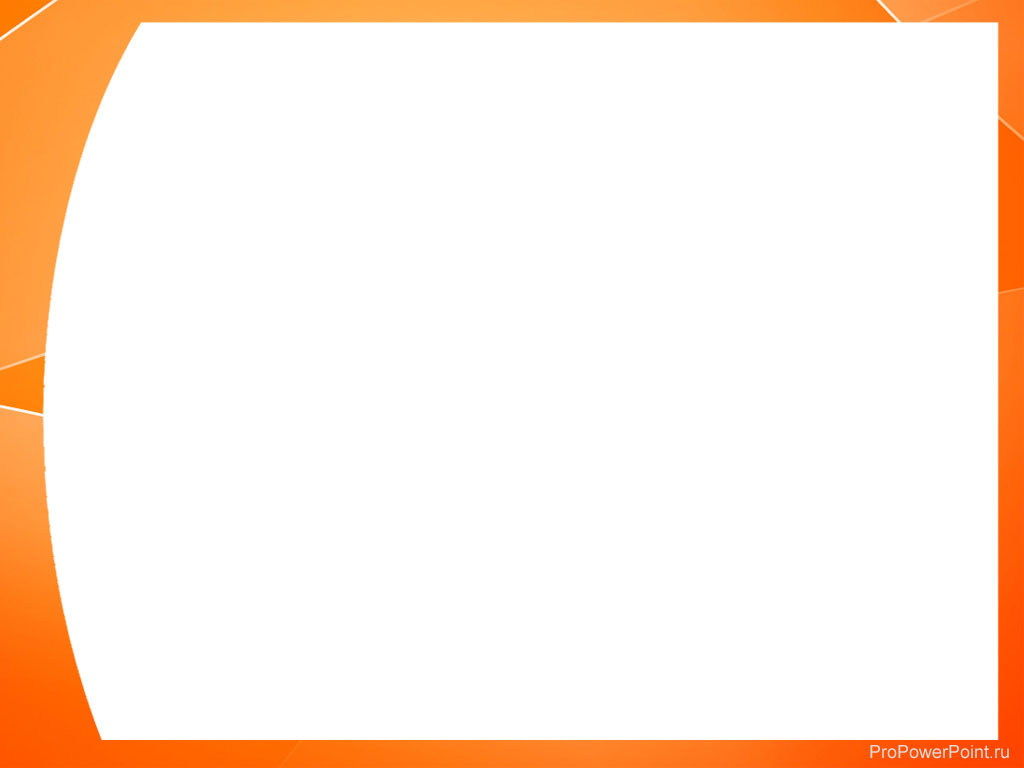 Хочешь быть здоровым - будь!
Развлечение  «Ах вы сани, мои сани!»
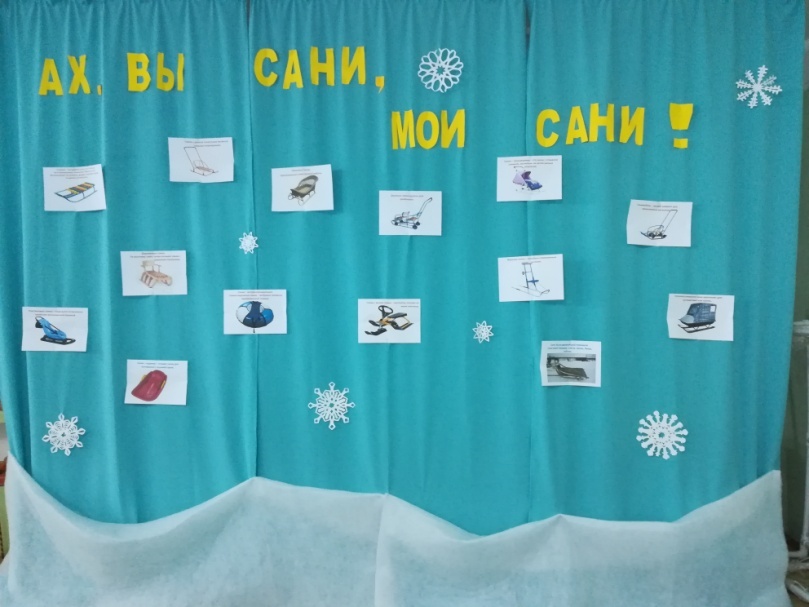 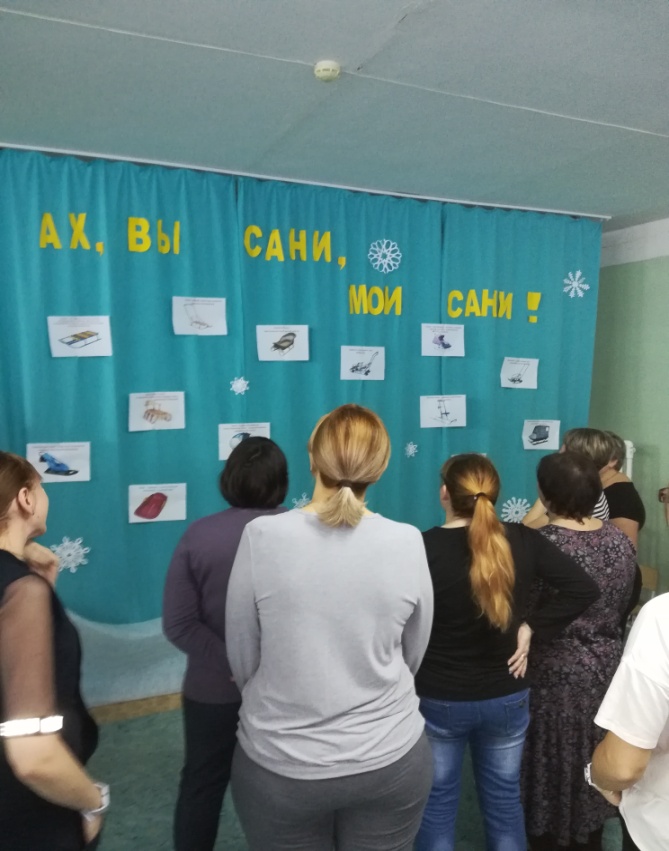 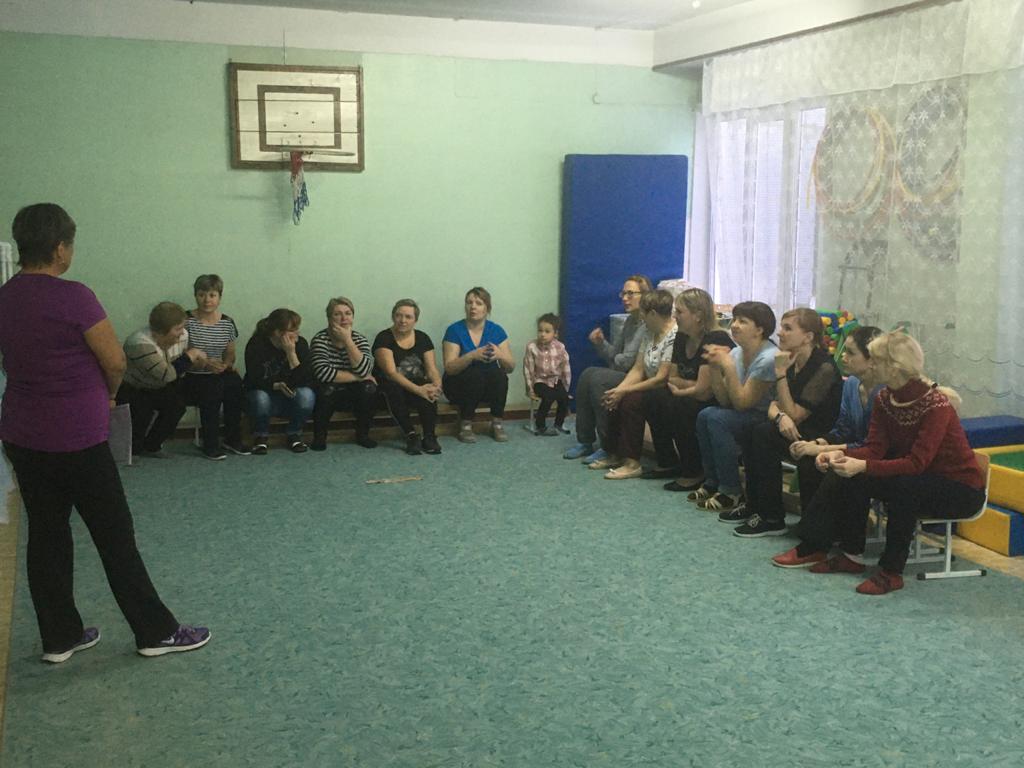 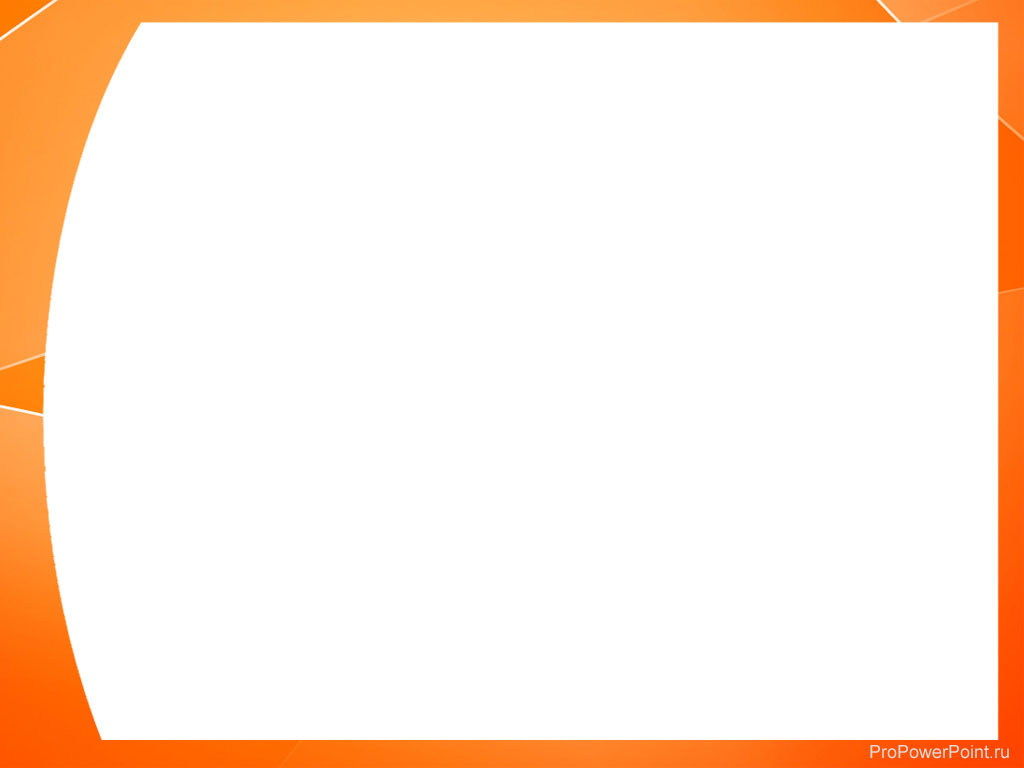 Хочешь быть здоровым - будь!
Развлечение «Ах вы сани, мои сани!»
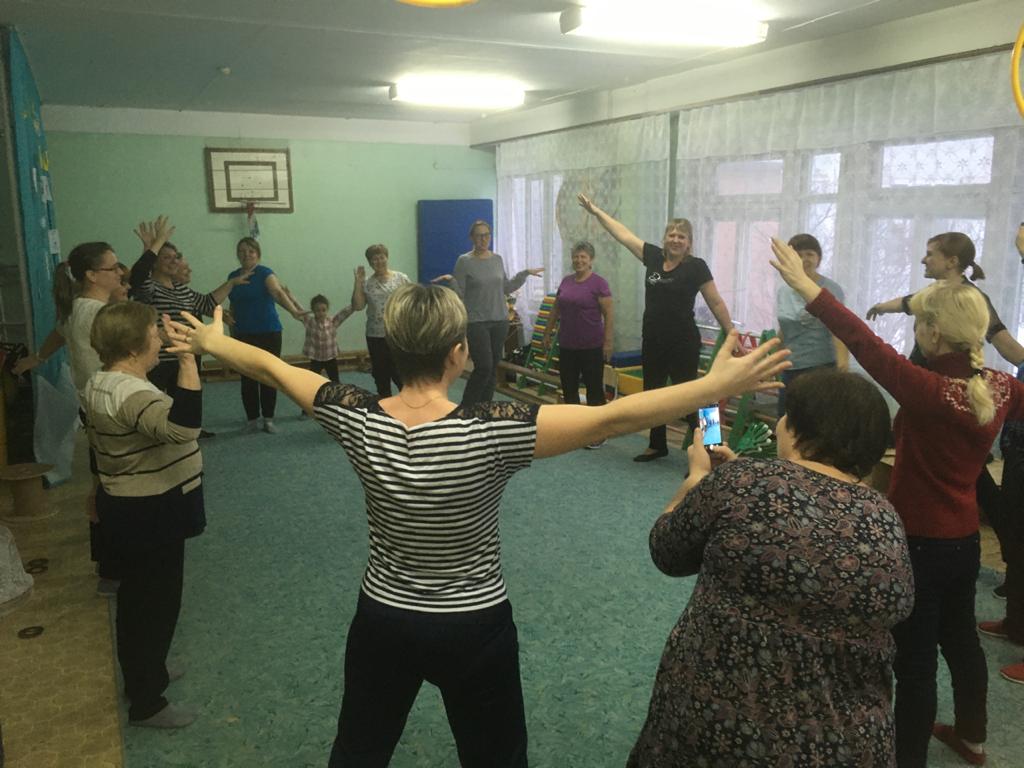 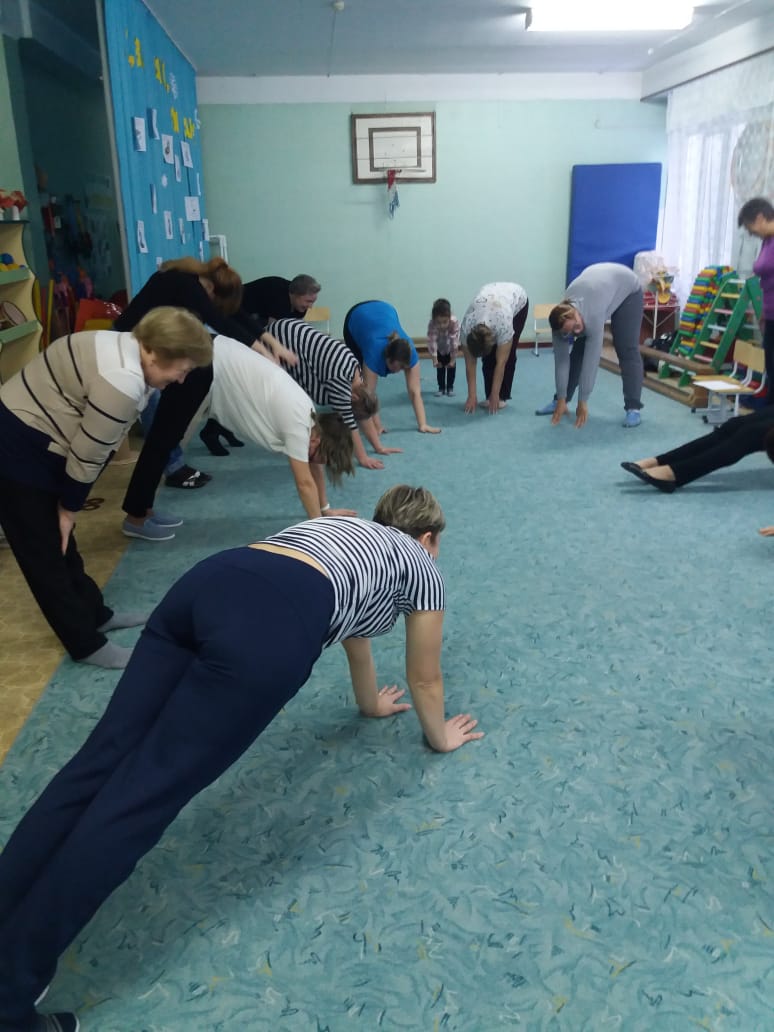 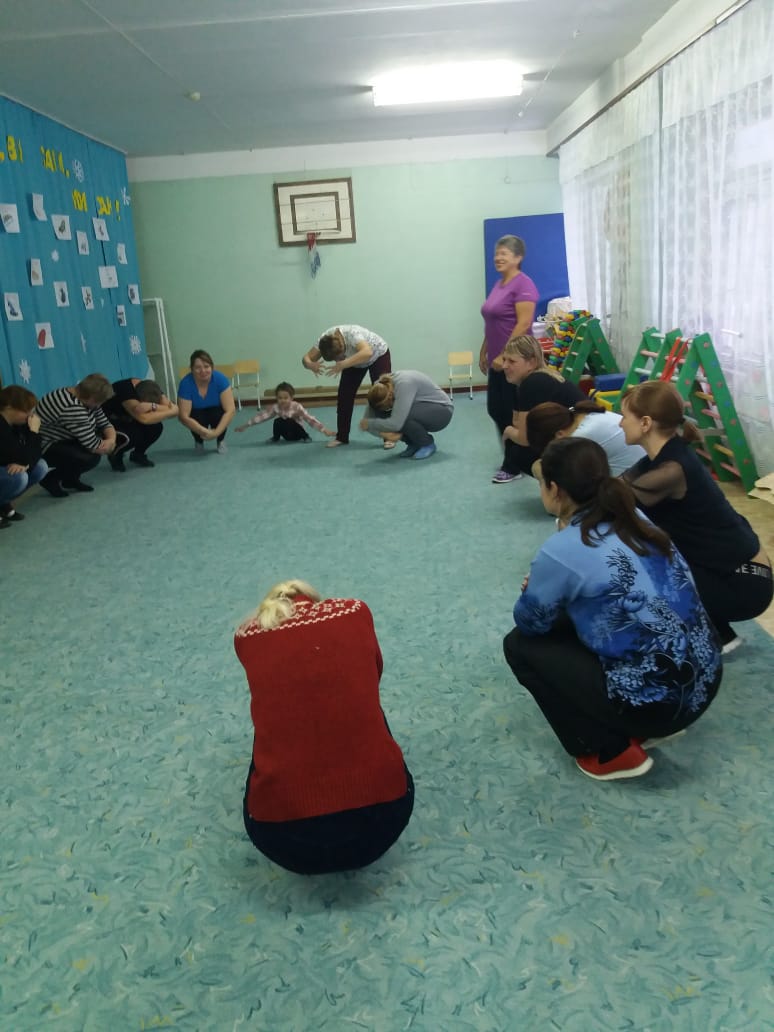 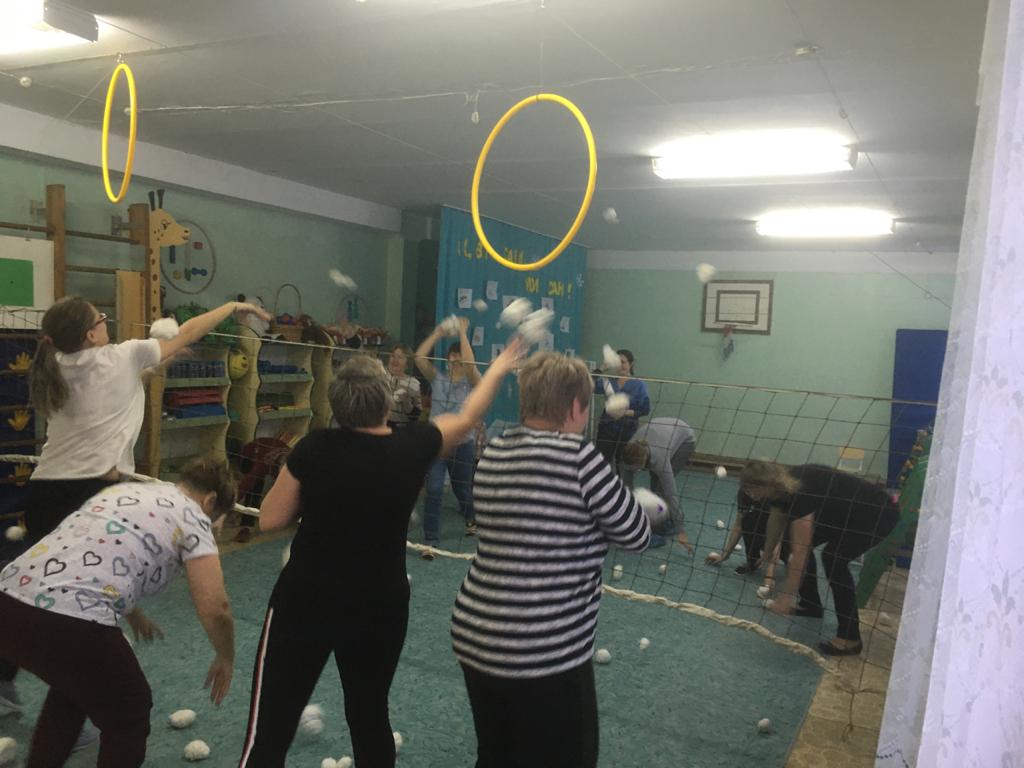 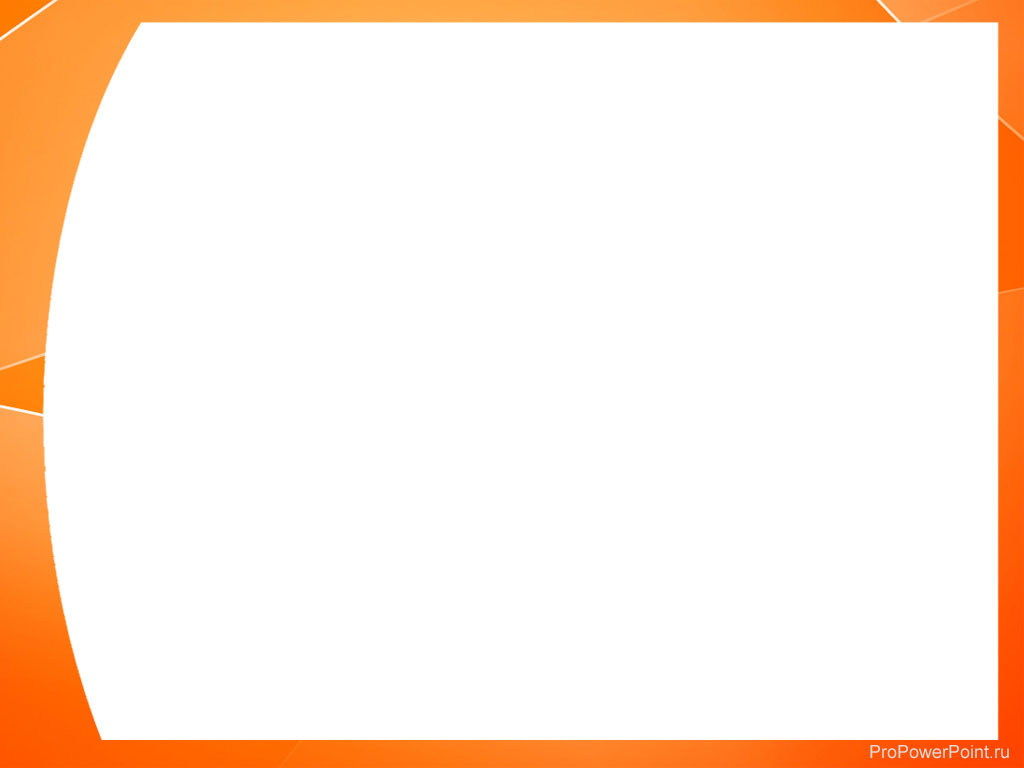 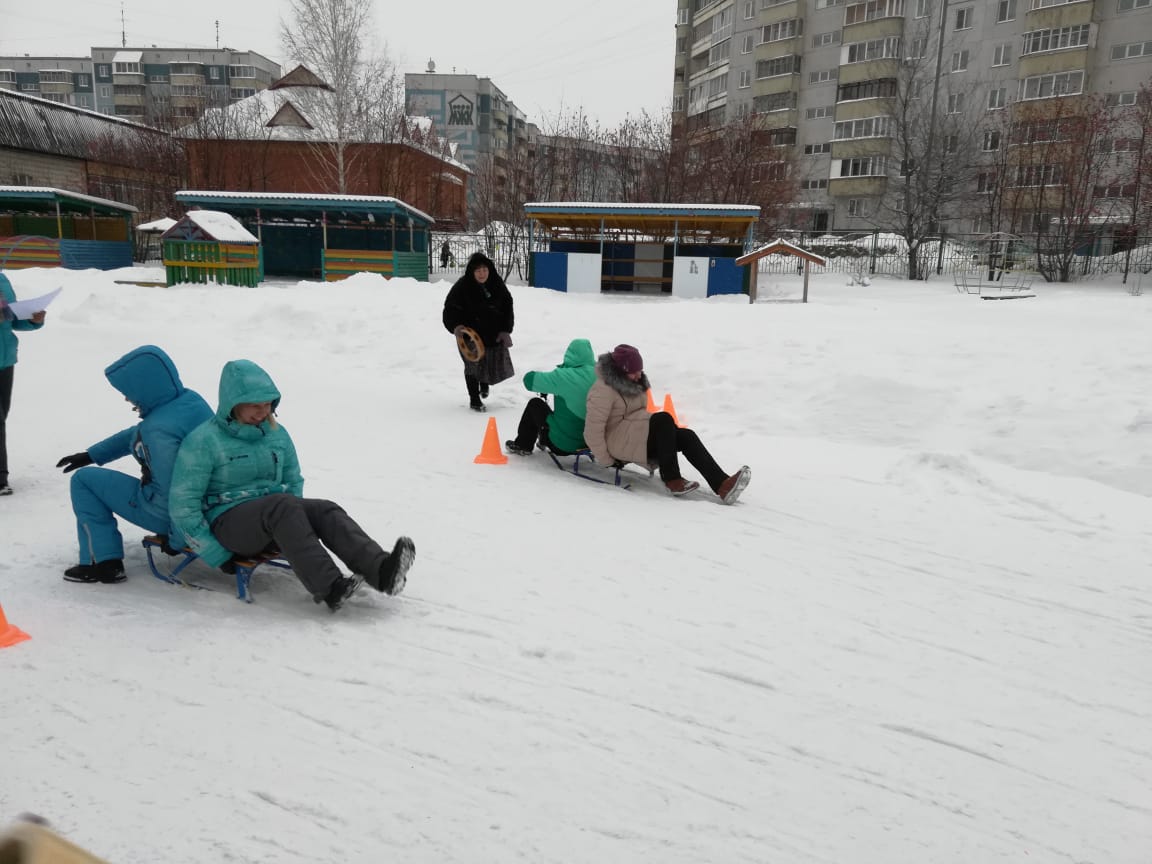 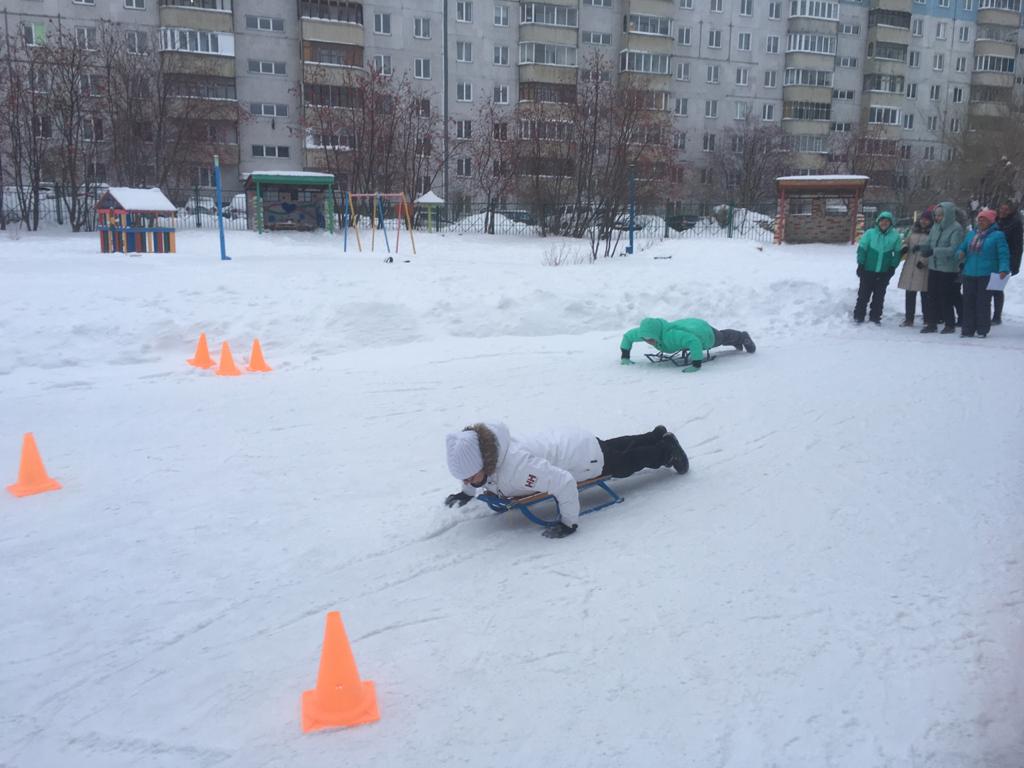 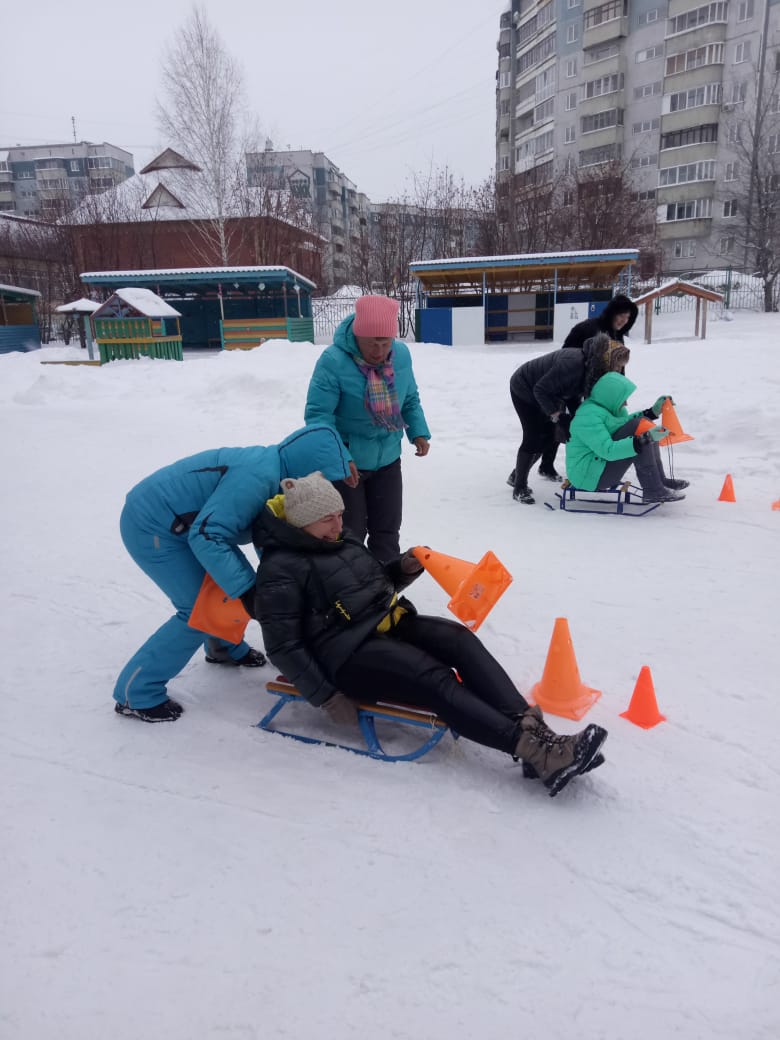 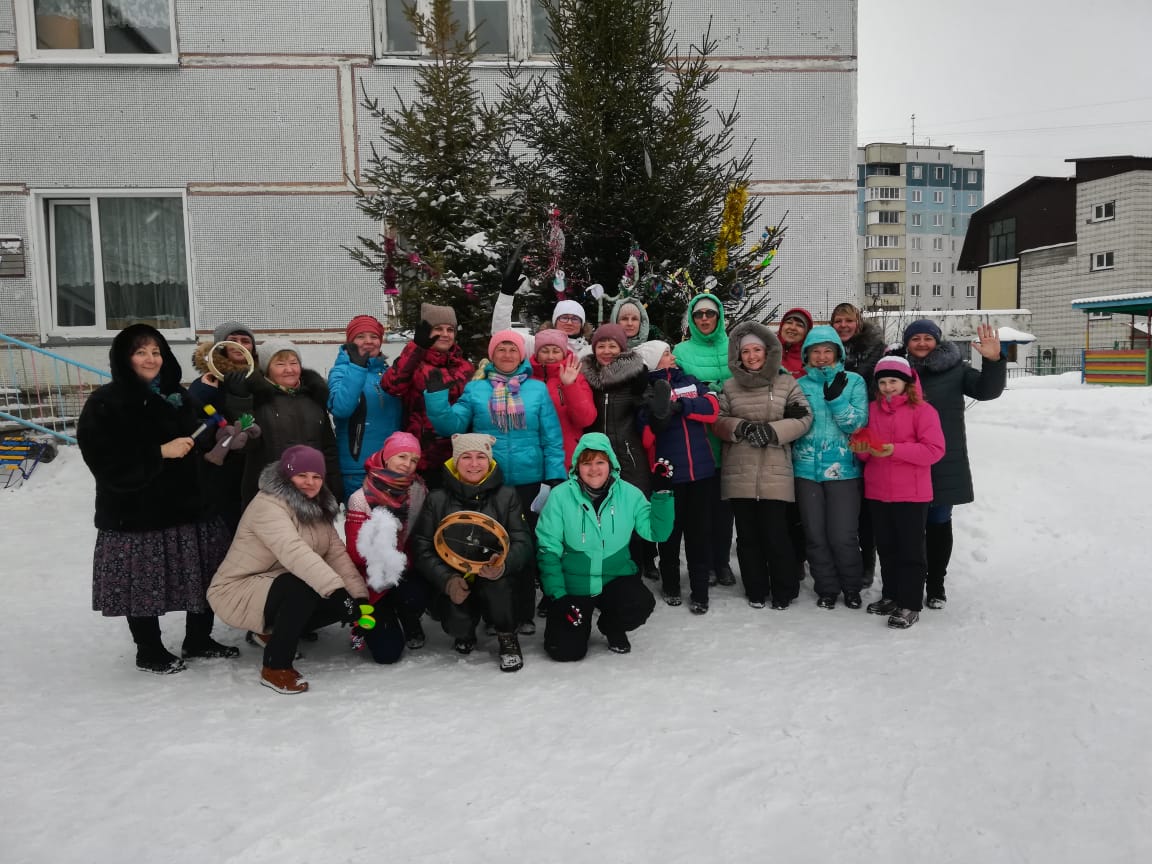 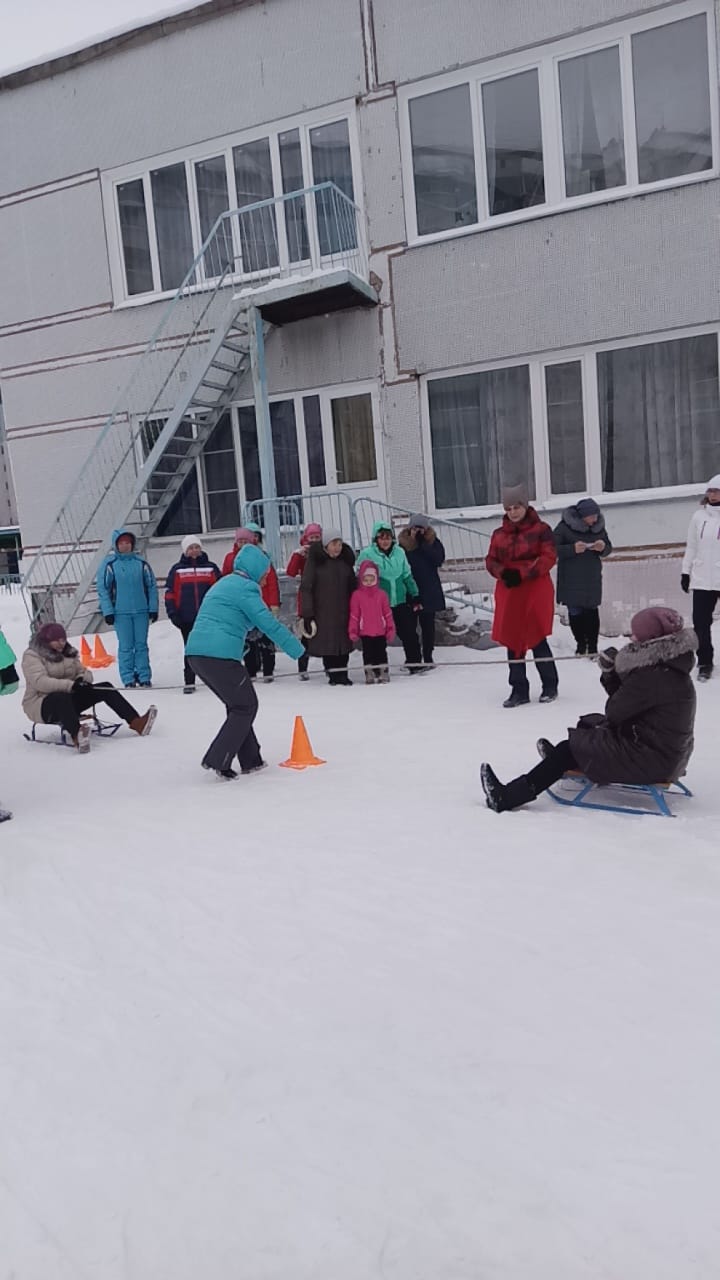 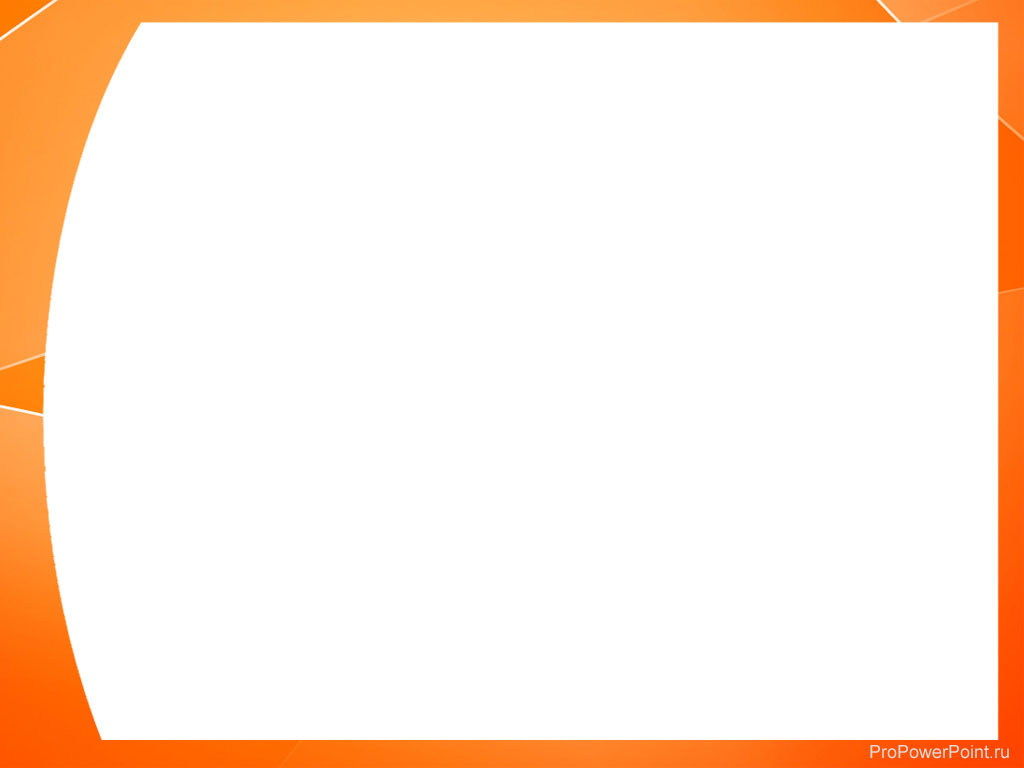 Хочешь быть здоровым - будь!
«Лыжня зовёт!»
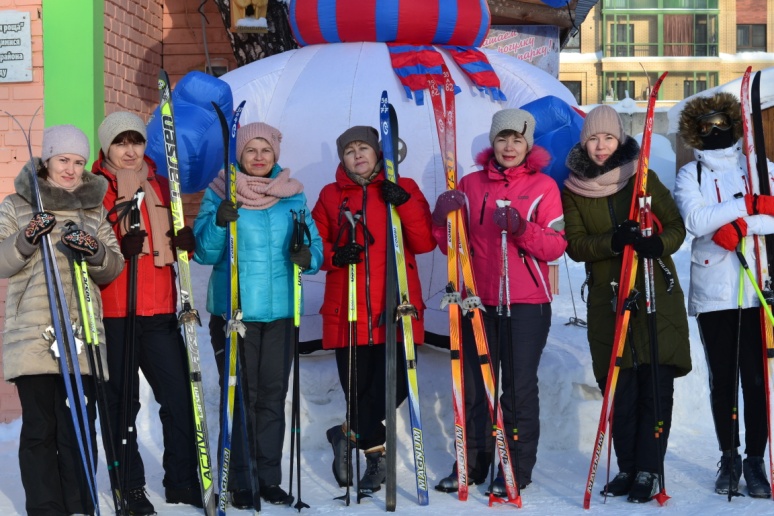 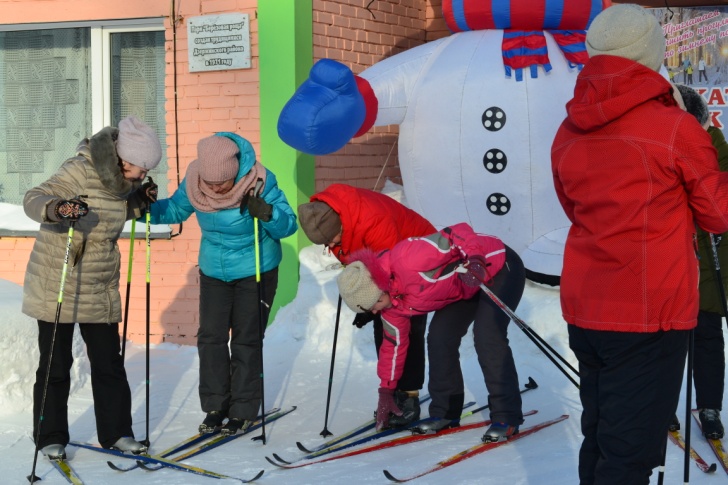 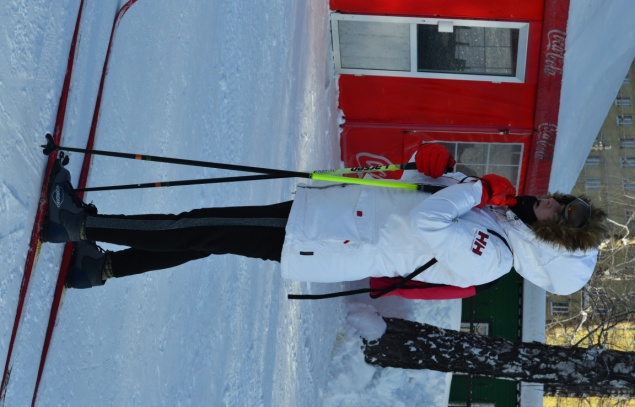 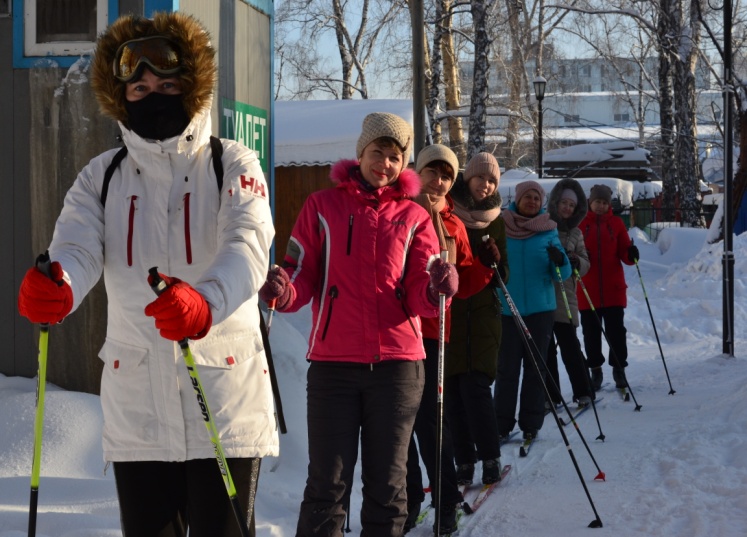 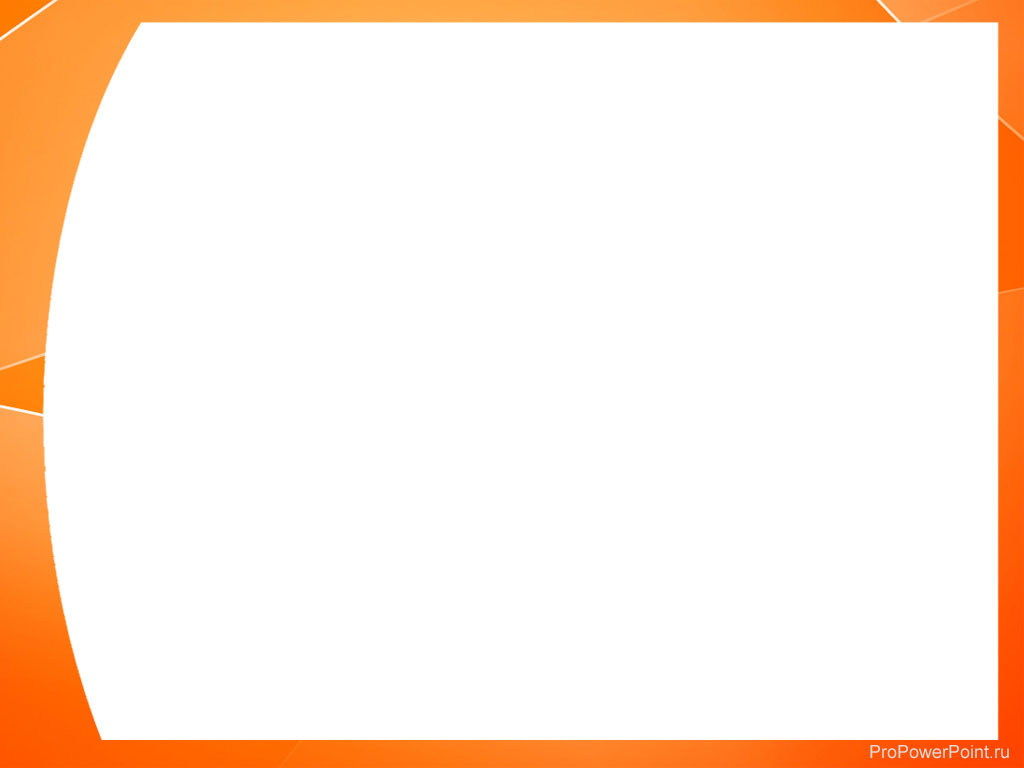 Хочешь быть здоровым -  будь!
«Конькам все возрасты покорны!»
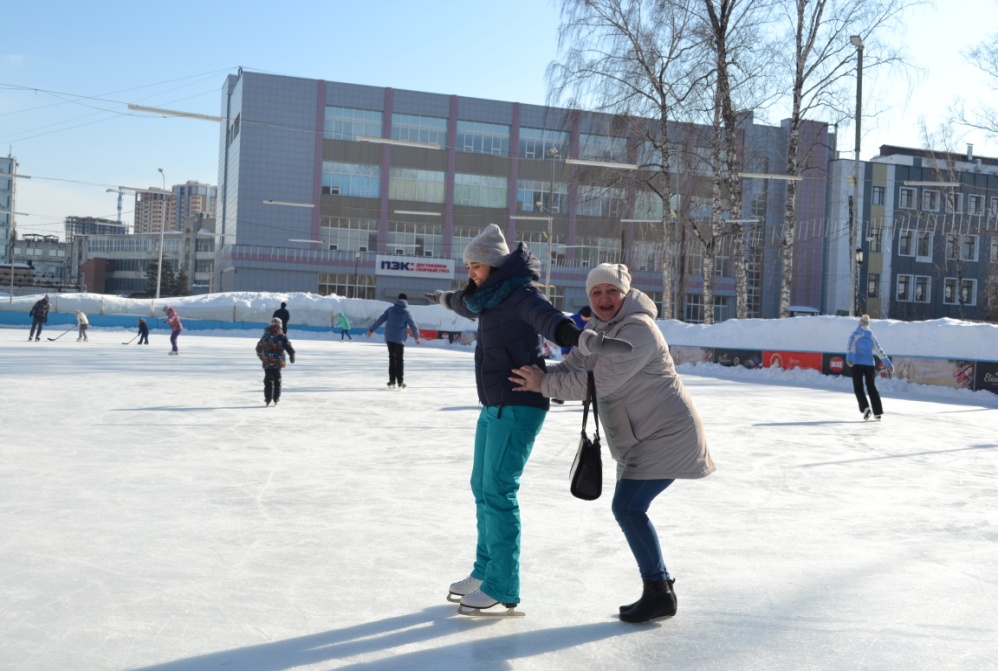 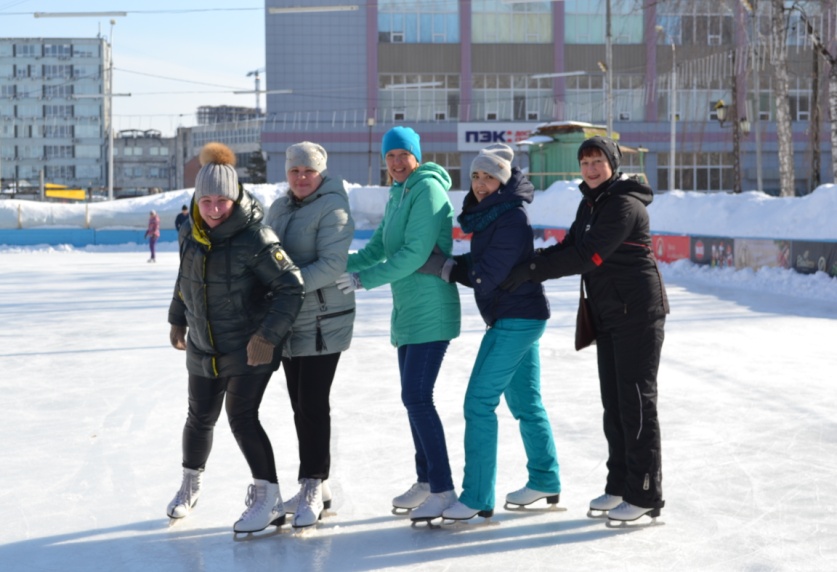 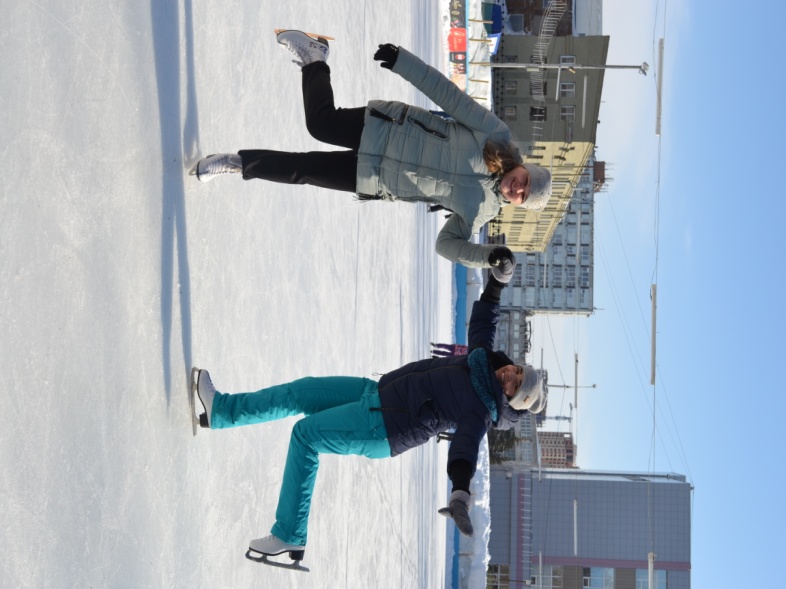 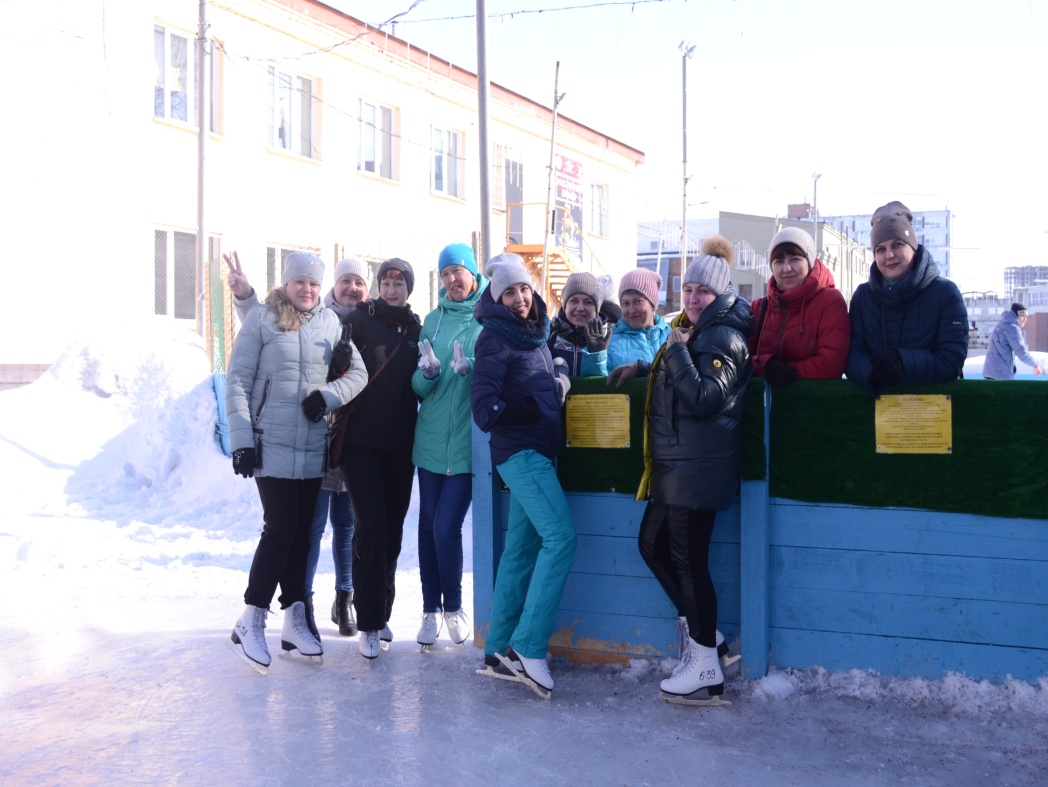 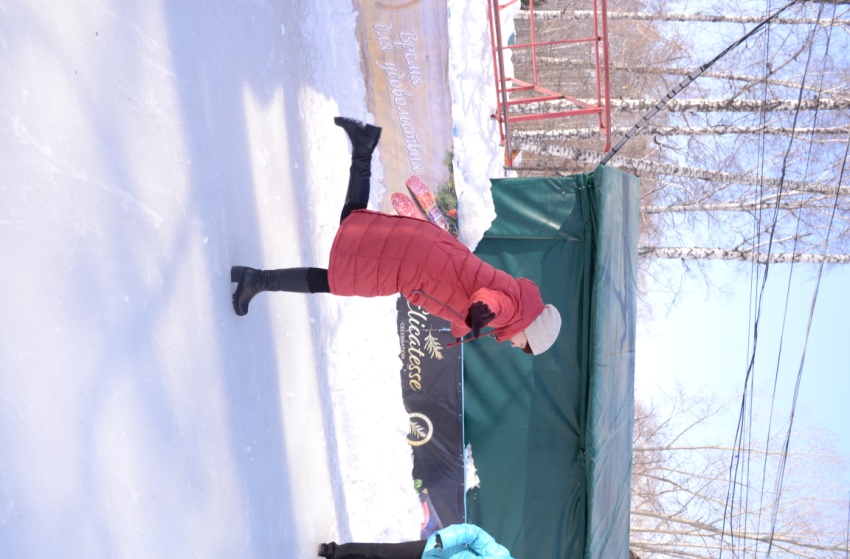 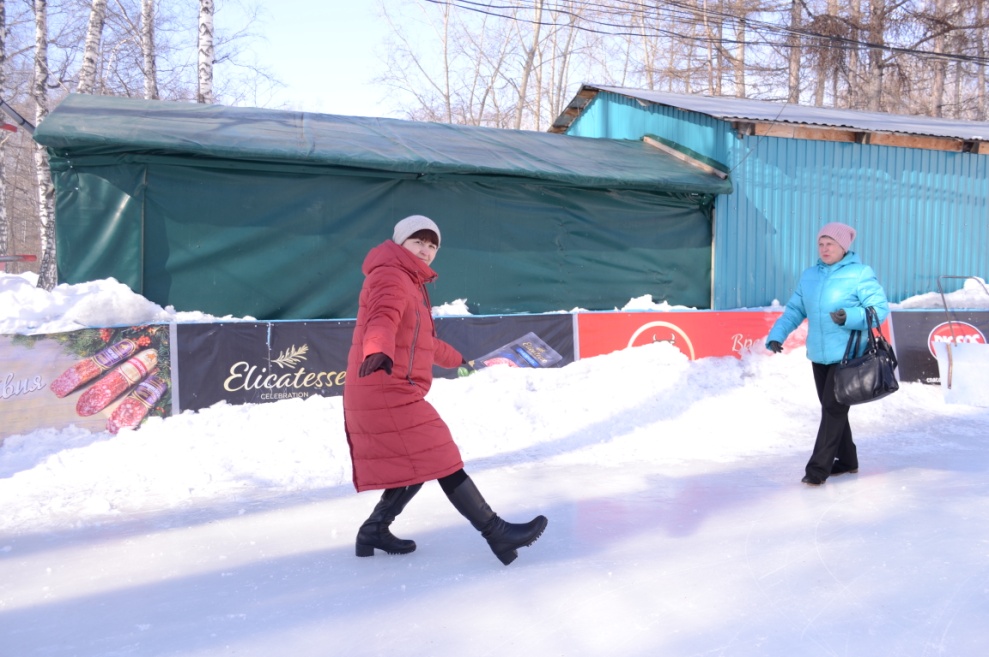 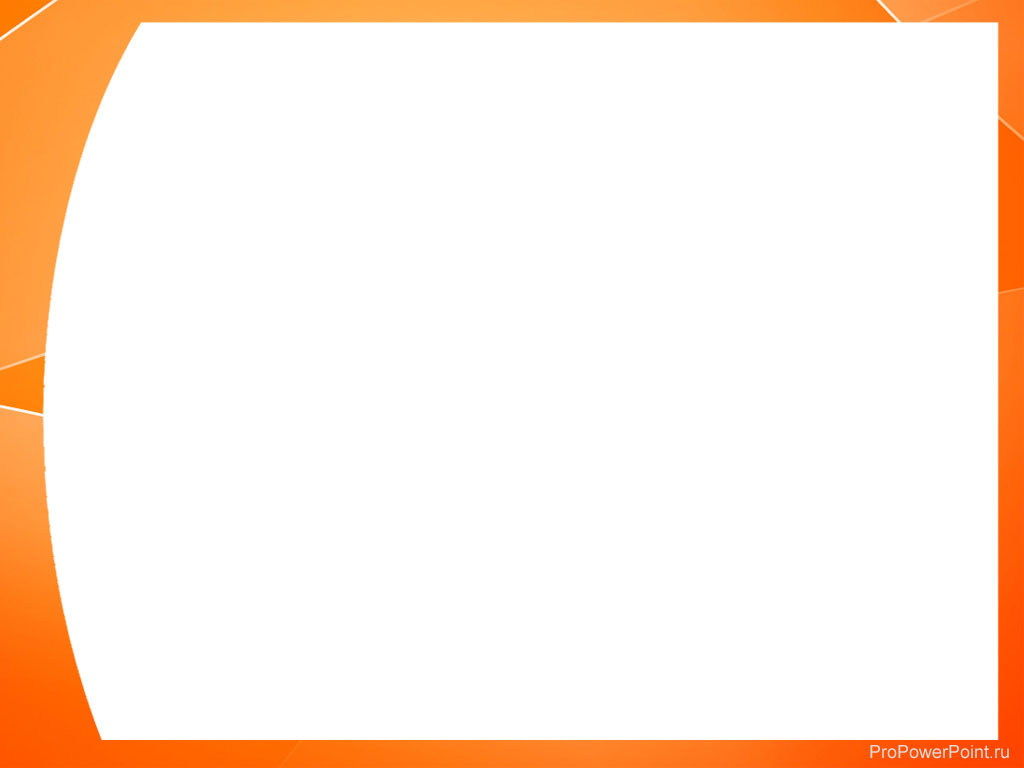 Хочешь быть здоровым -  будь!
«Весёлые старты!»
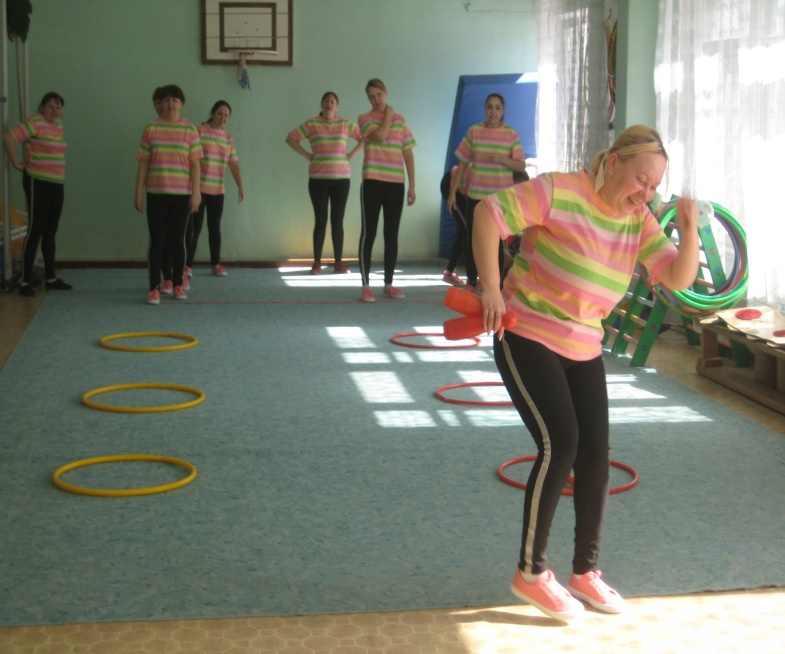 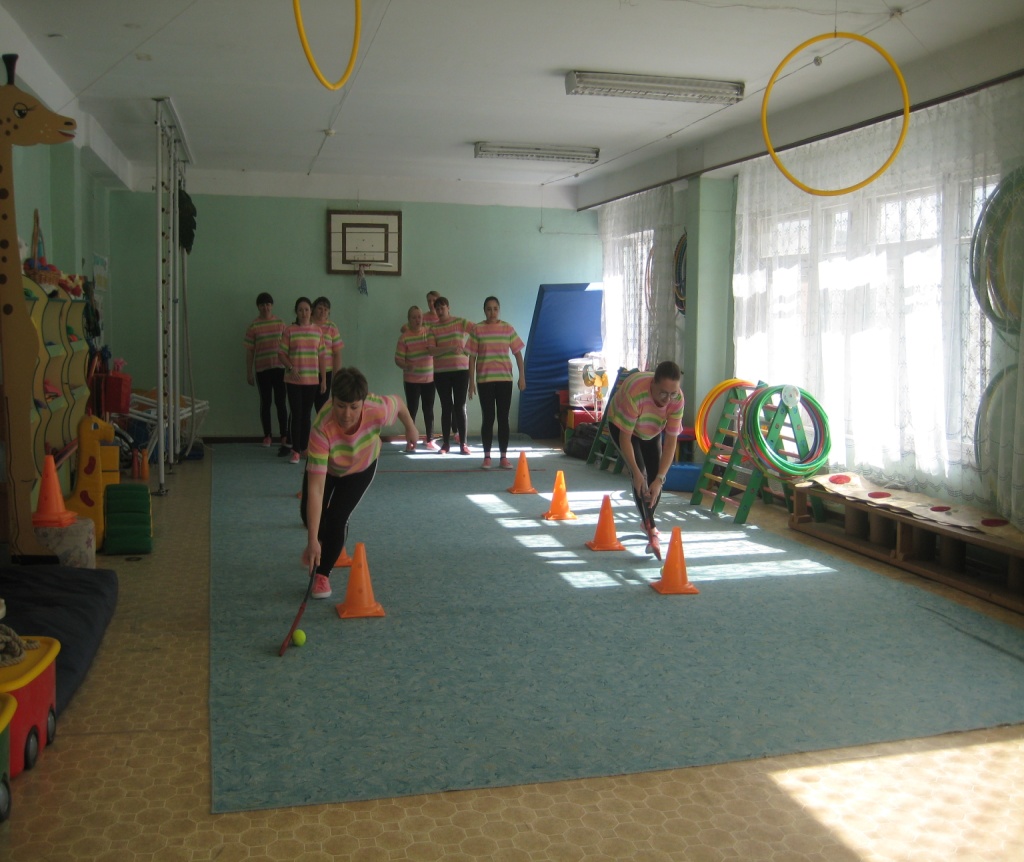 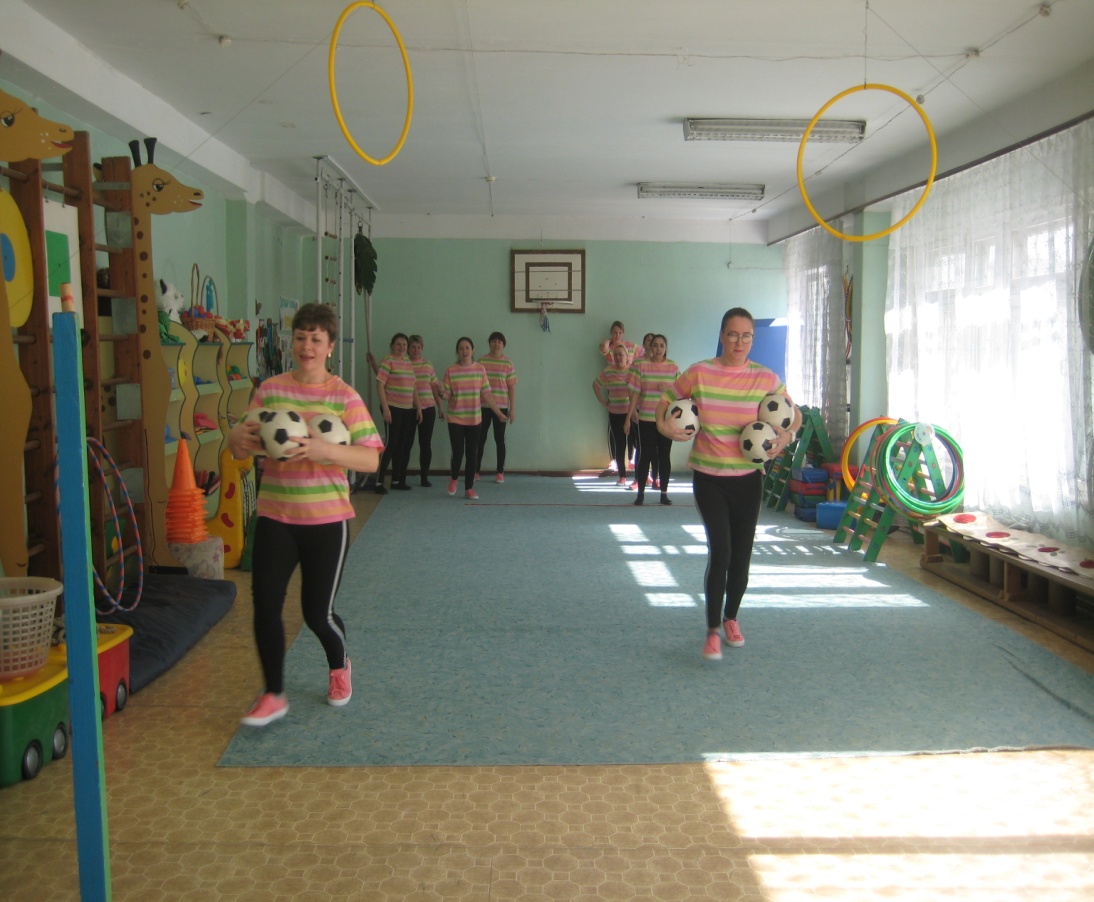 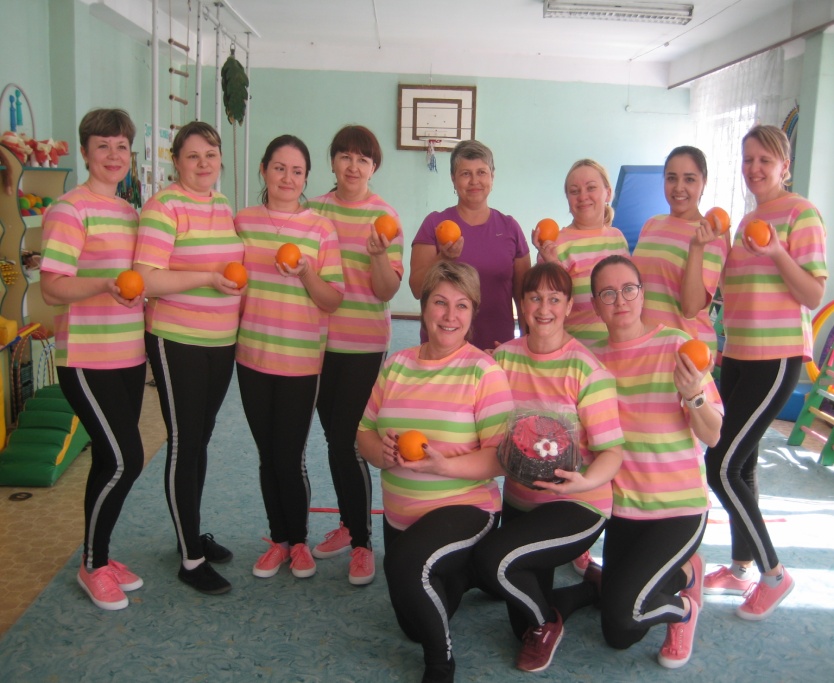 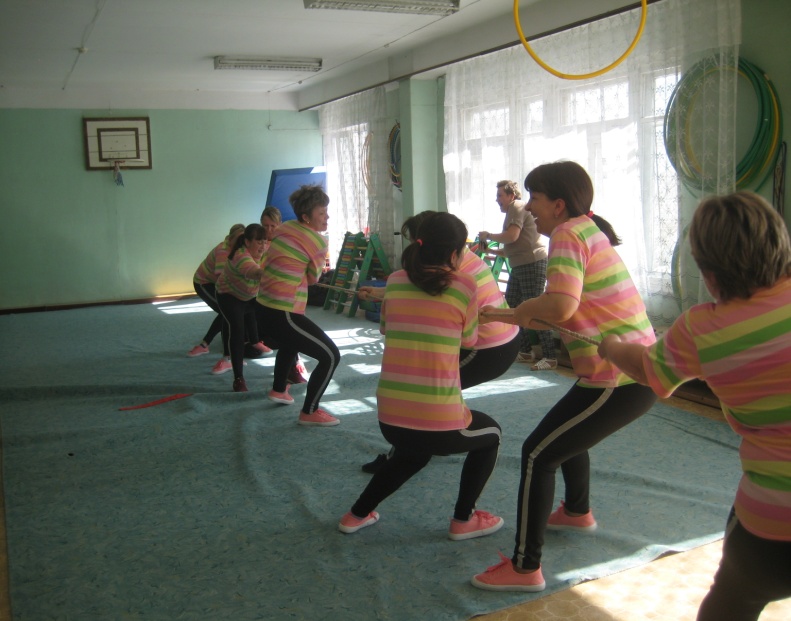 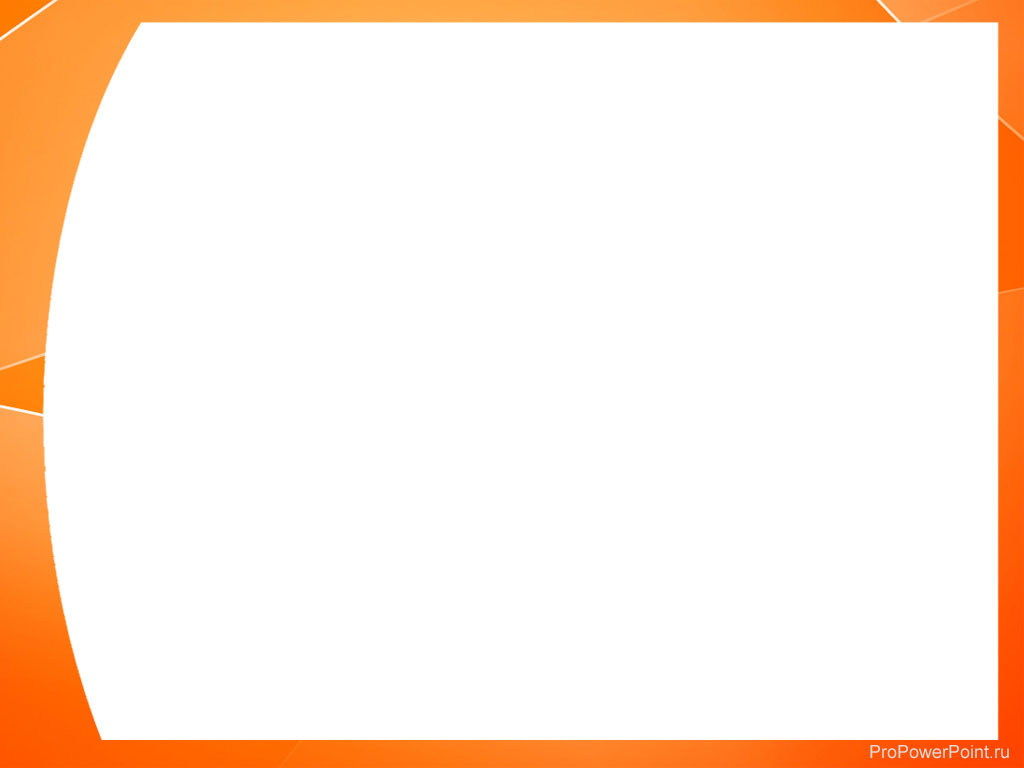 Хочешь быть здоровым - будь!
«ГТО – это я, ГТО – это мы,
 ГТО – это будущее нашей страны!»
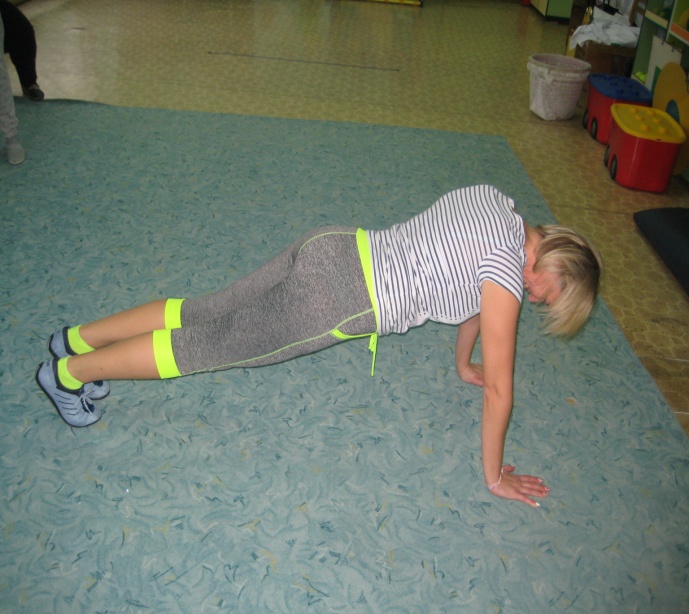 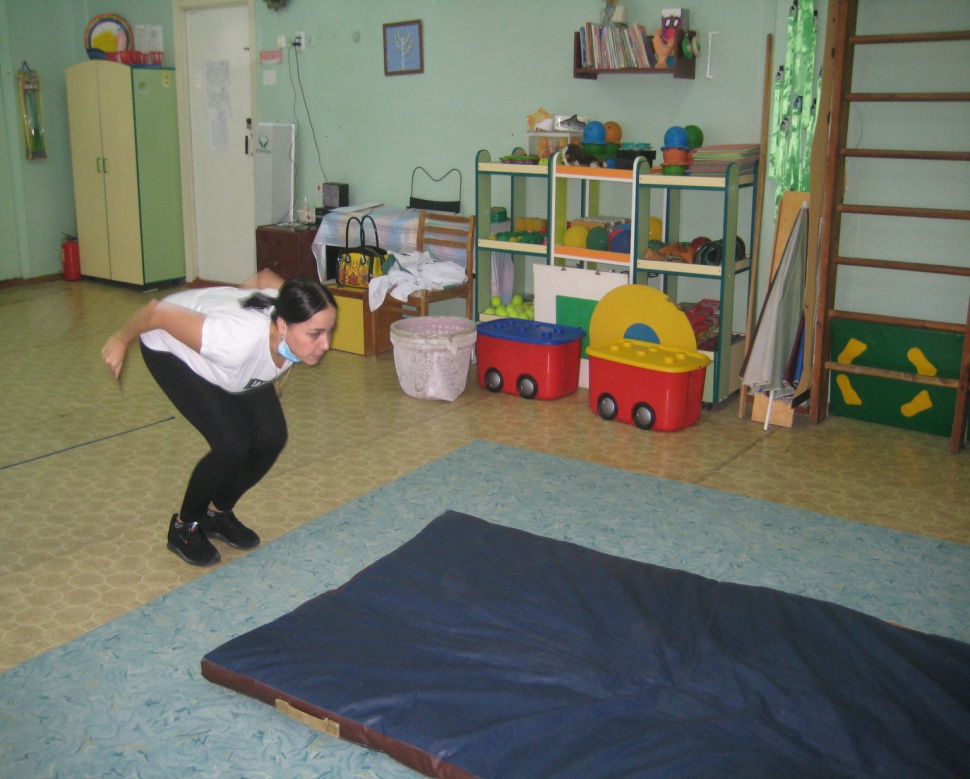 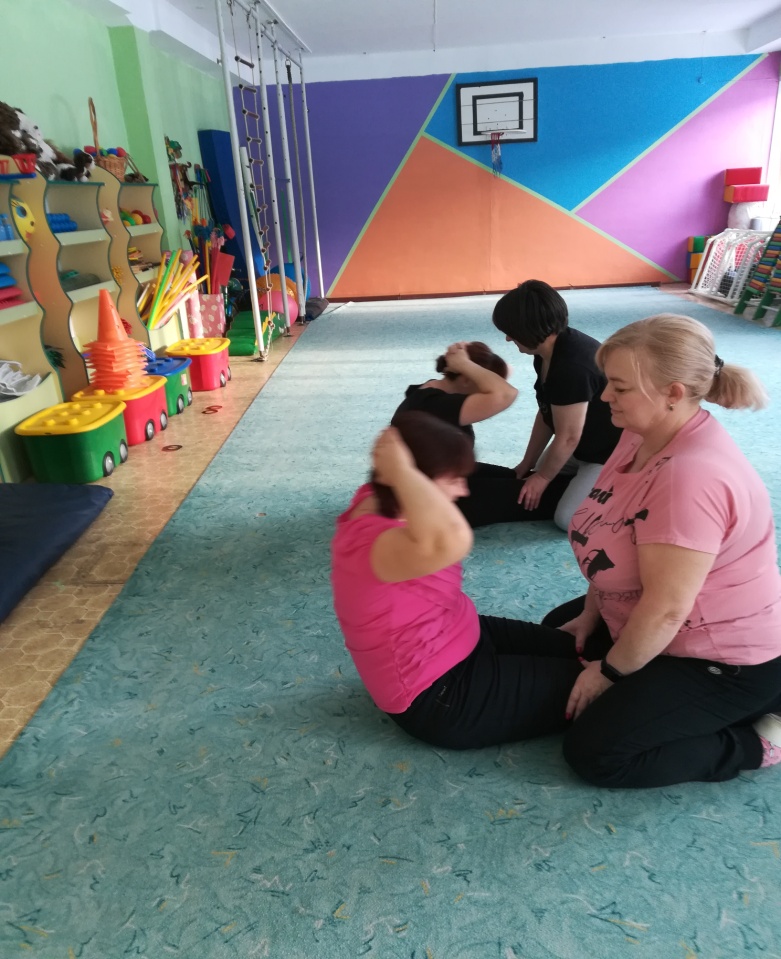 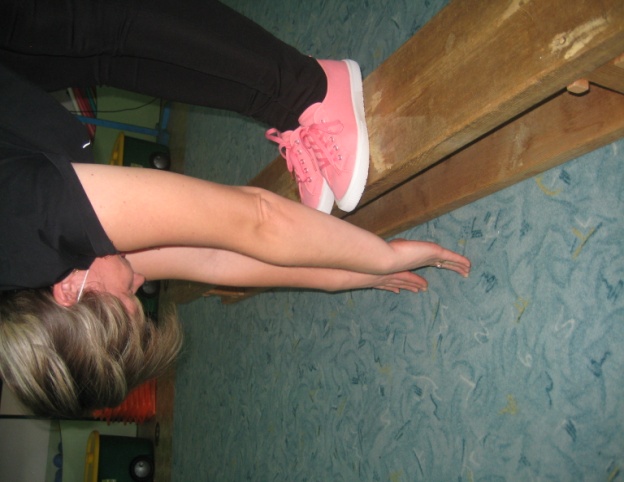 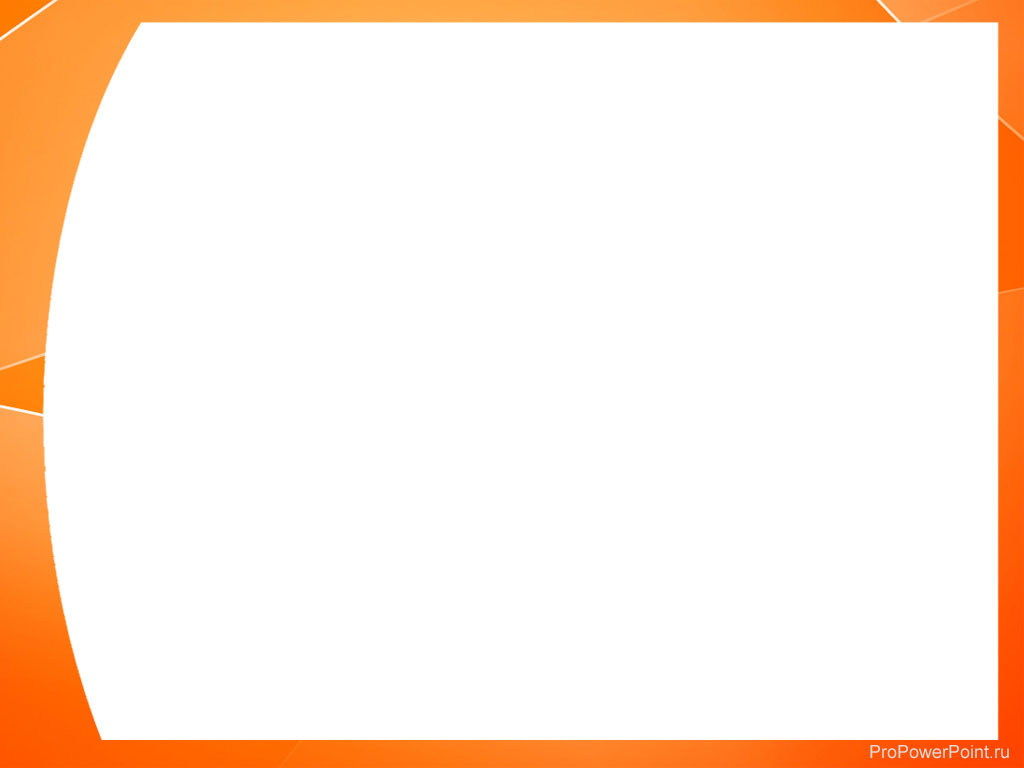 Хочешь быть здоровым - будь!
«Призеры мини ГТО!»
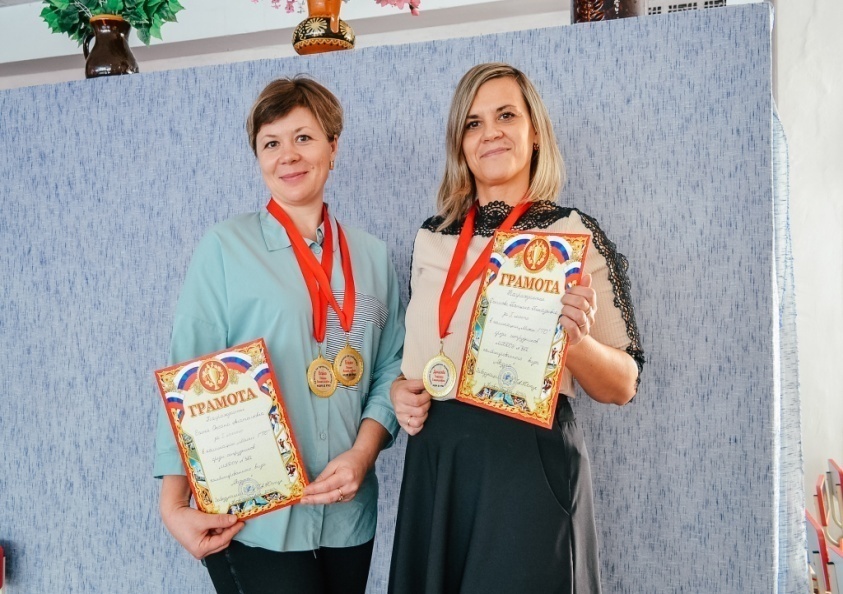 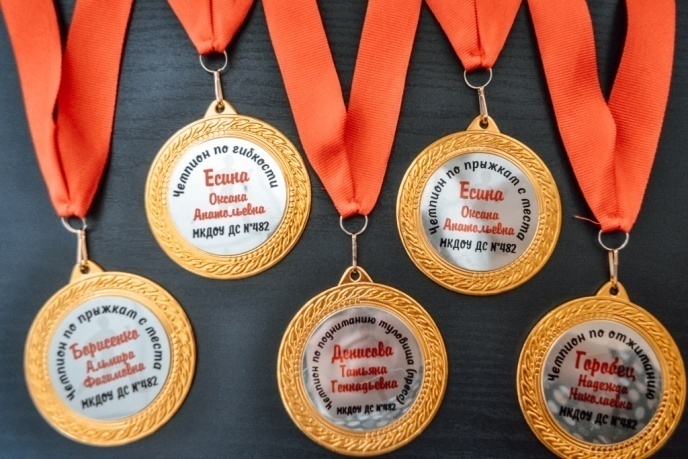 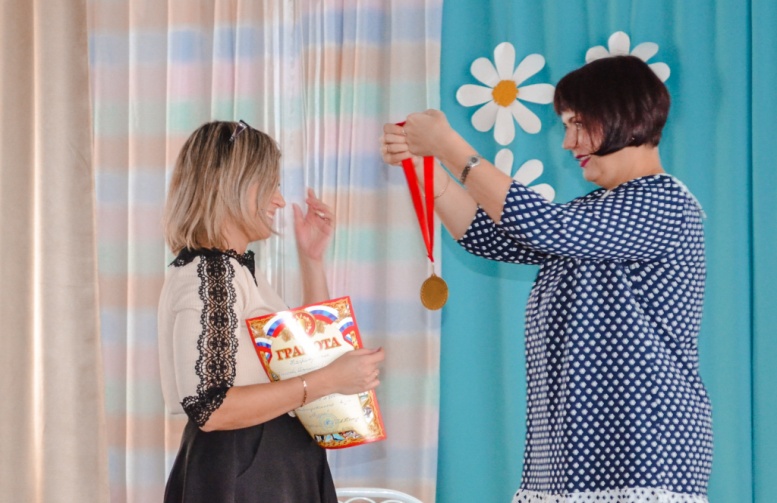 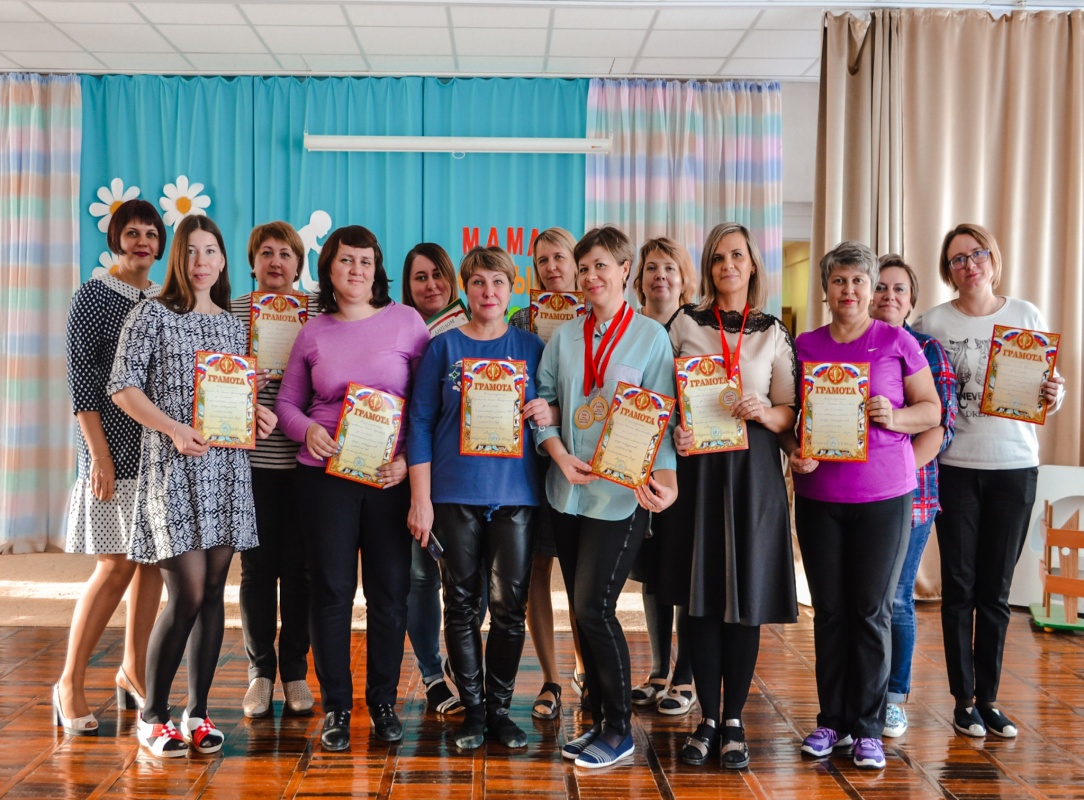 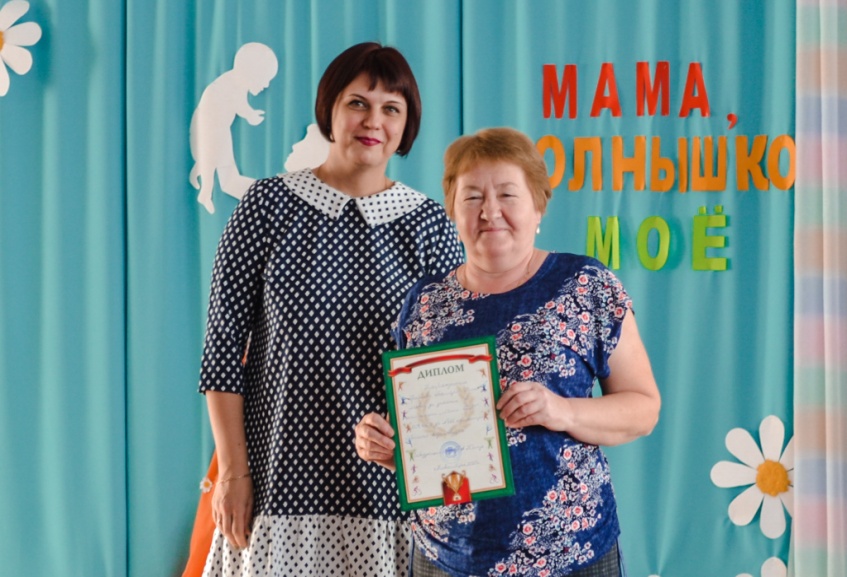 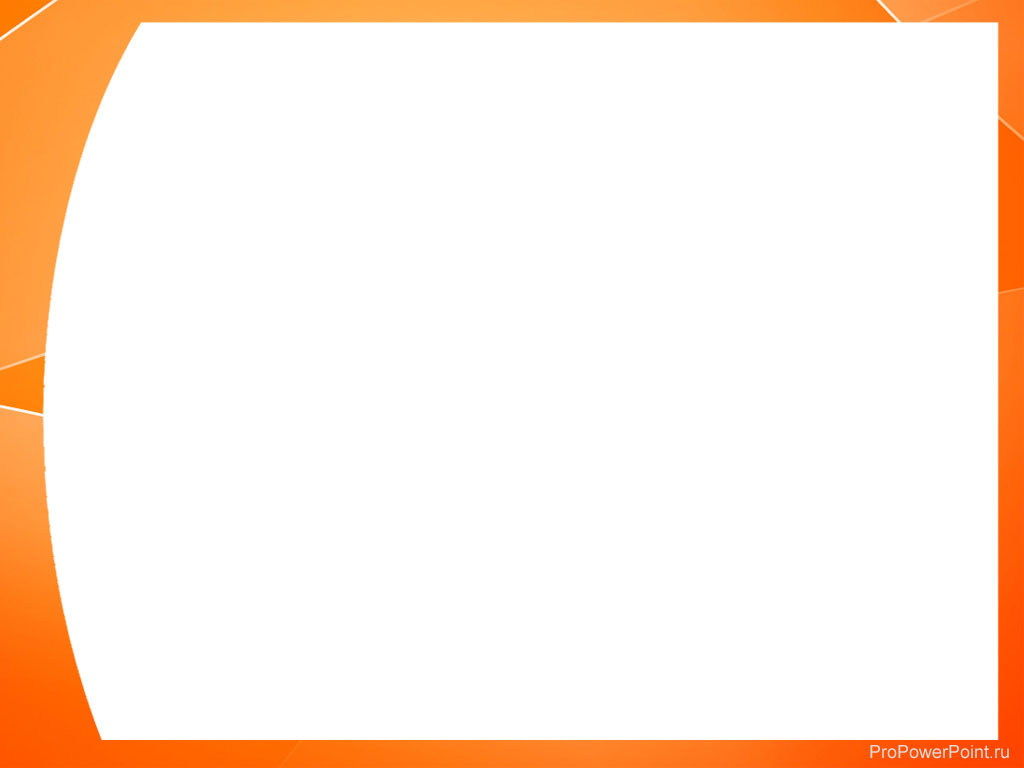 Хочешь быть здоровым - будь!
«Турнир весёлого мяча»
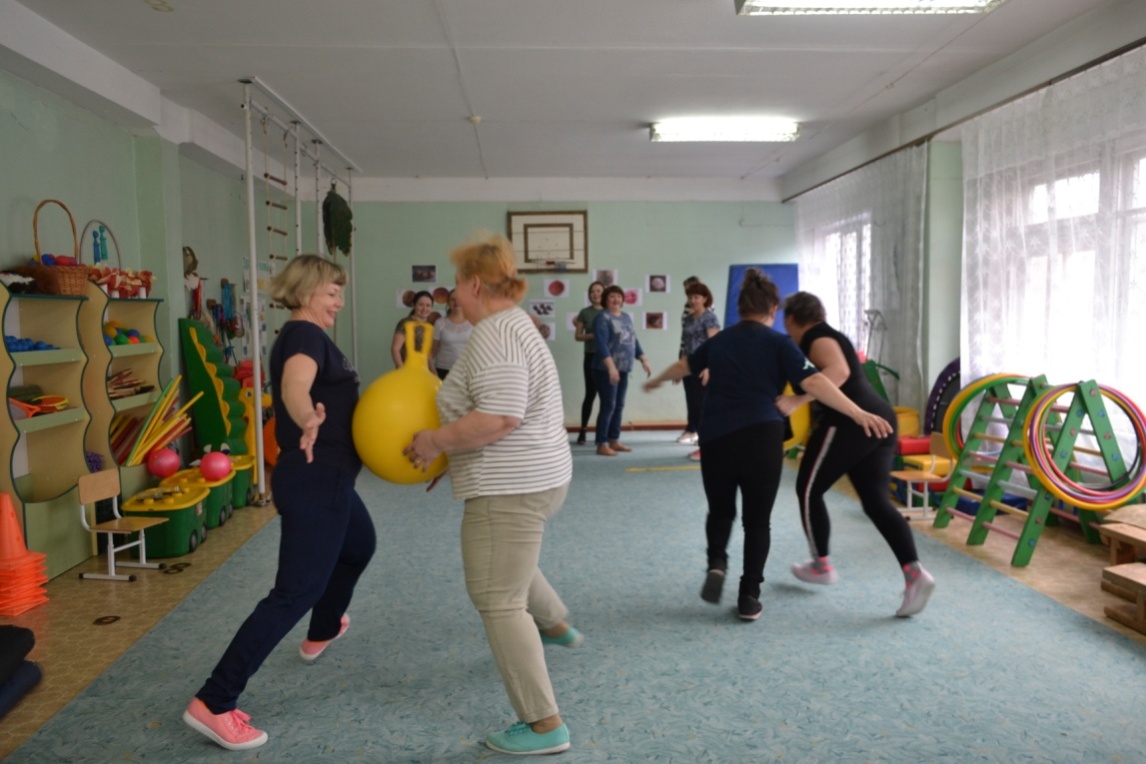 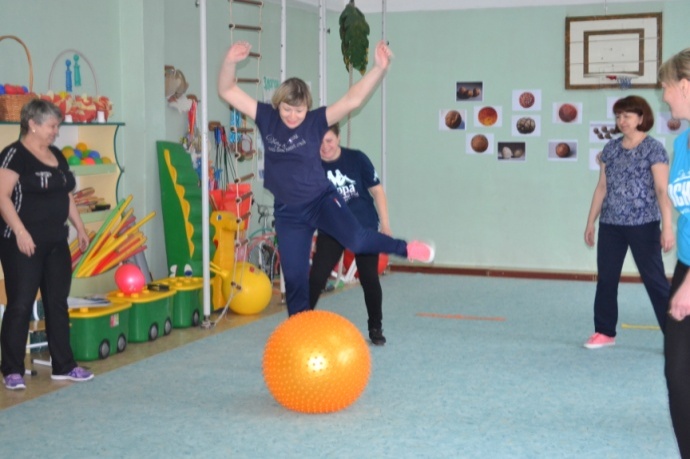 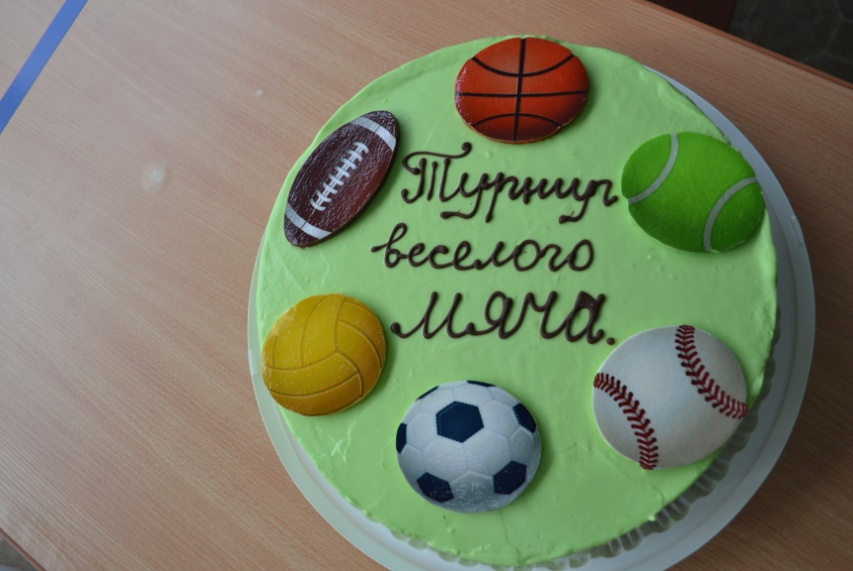 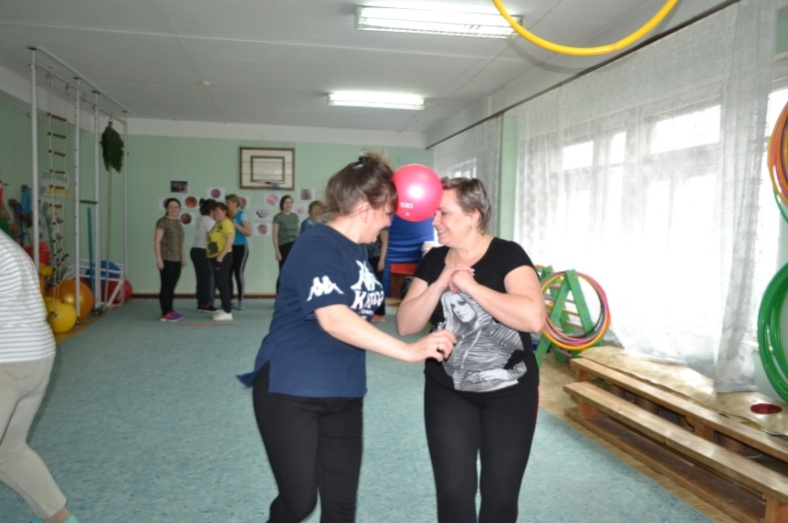 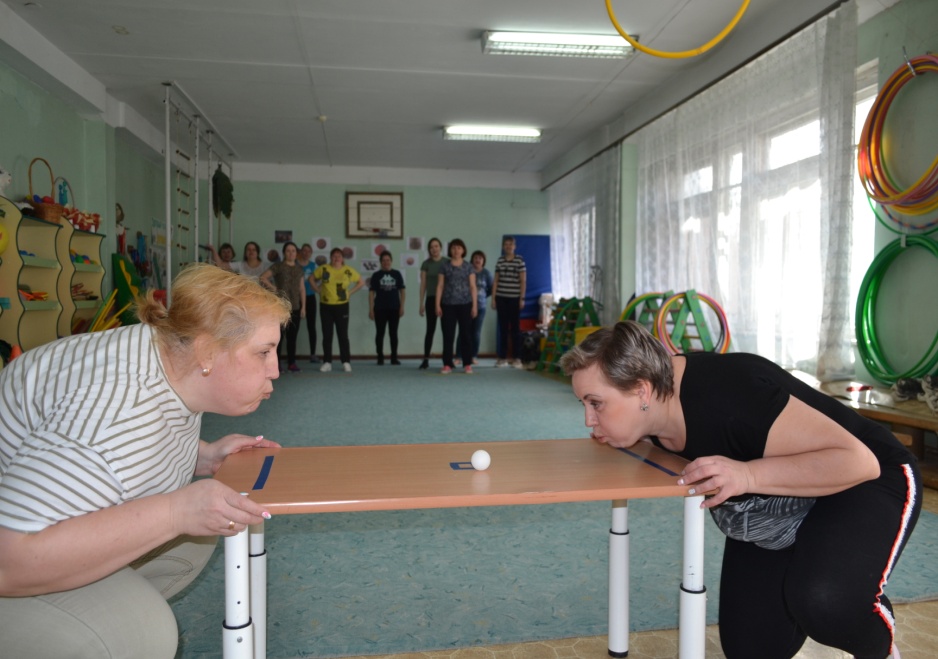 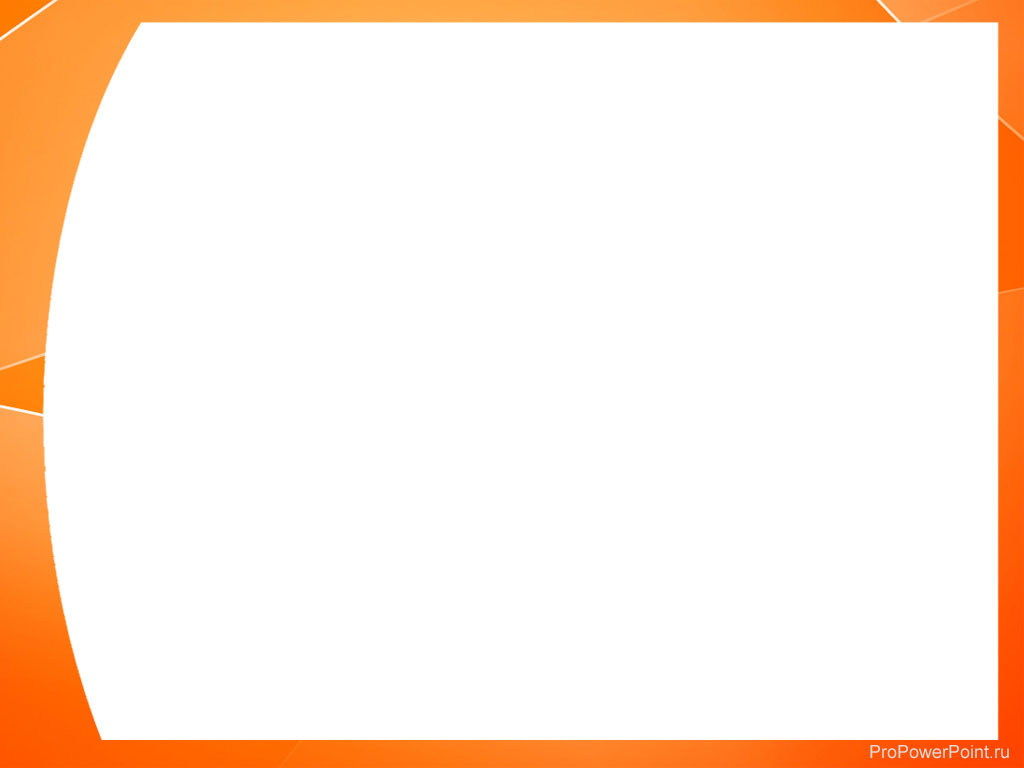 Хочешь быть здоровым - будь!
«Праздник валенка»
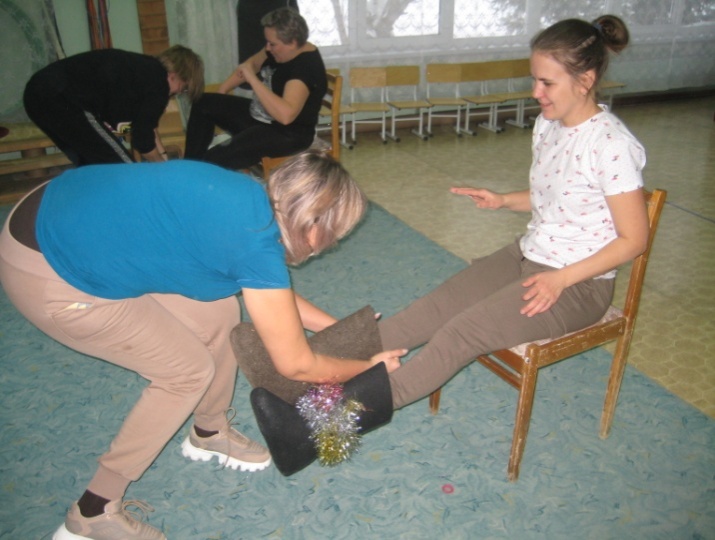 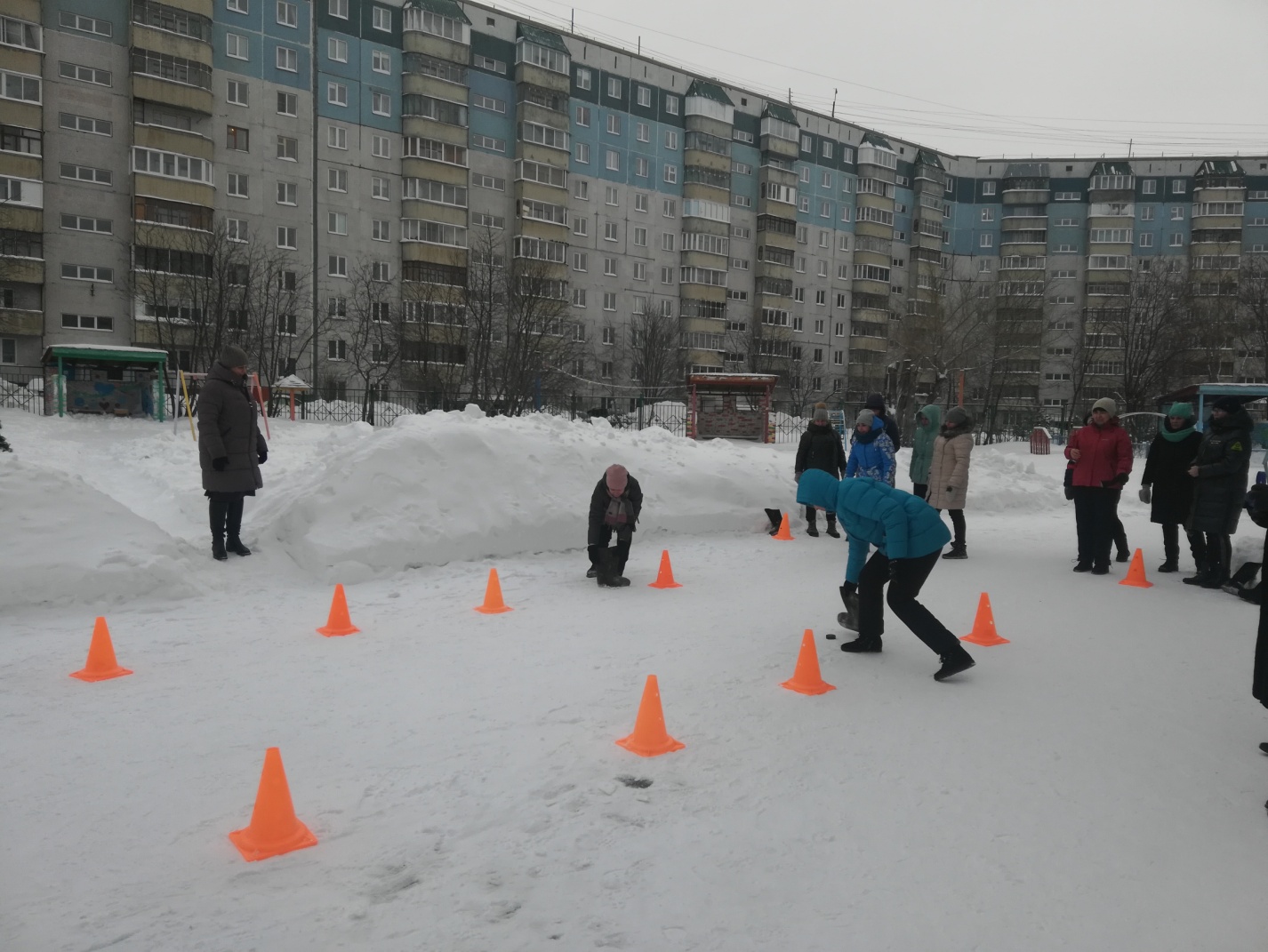 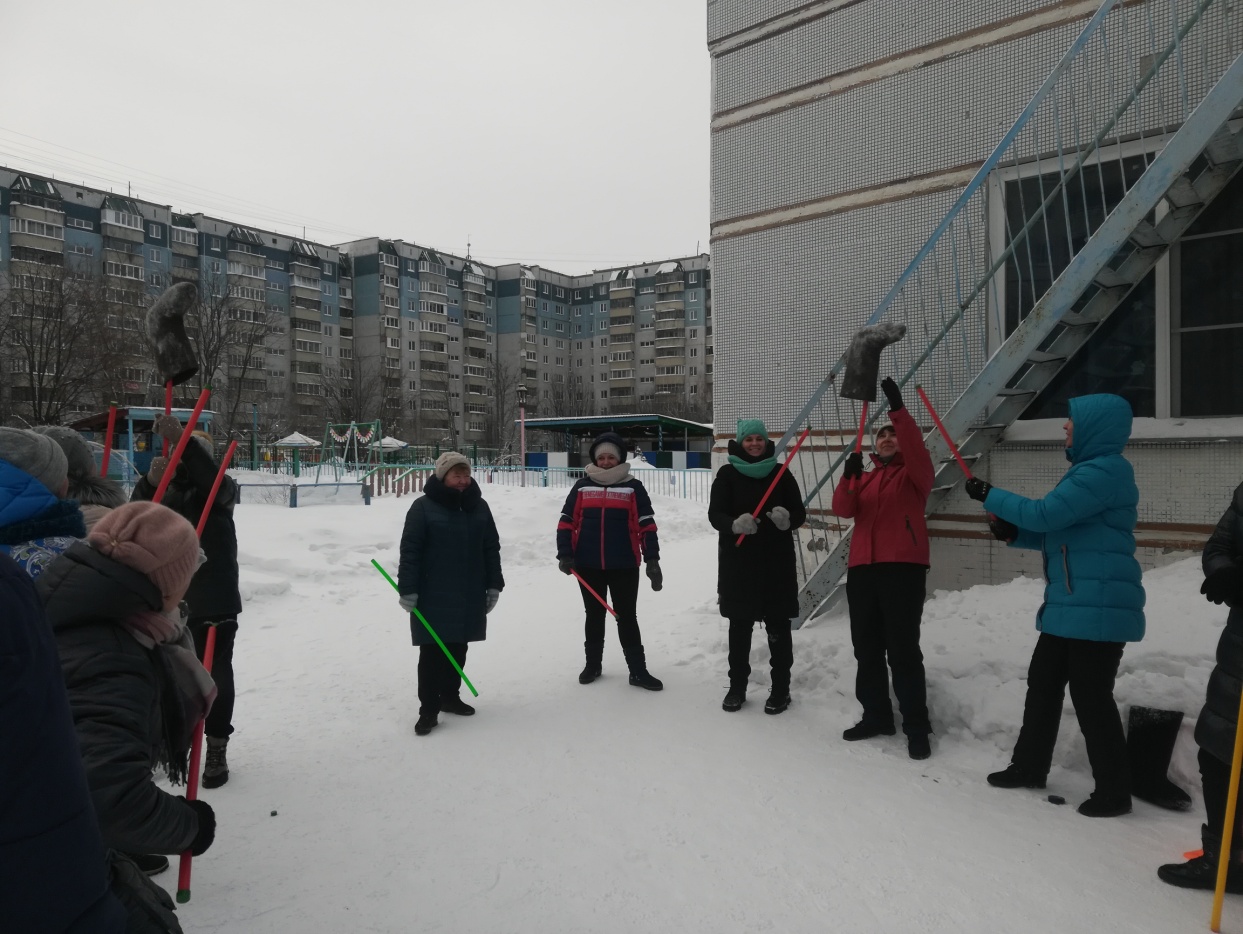 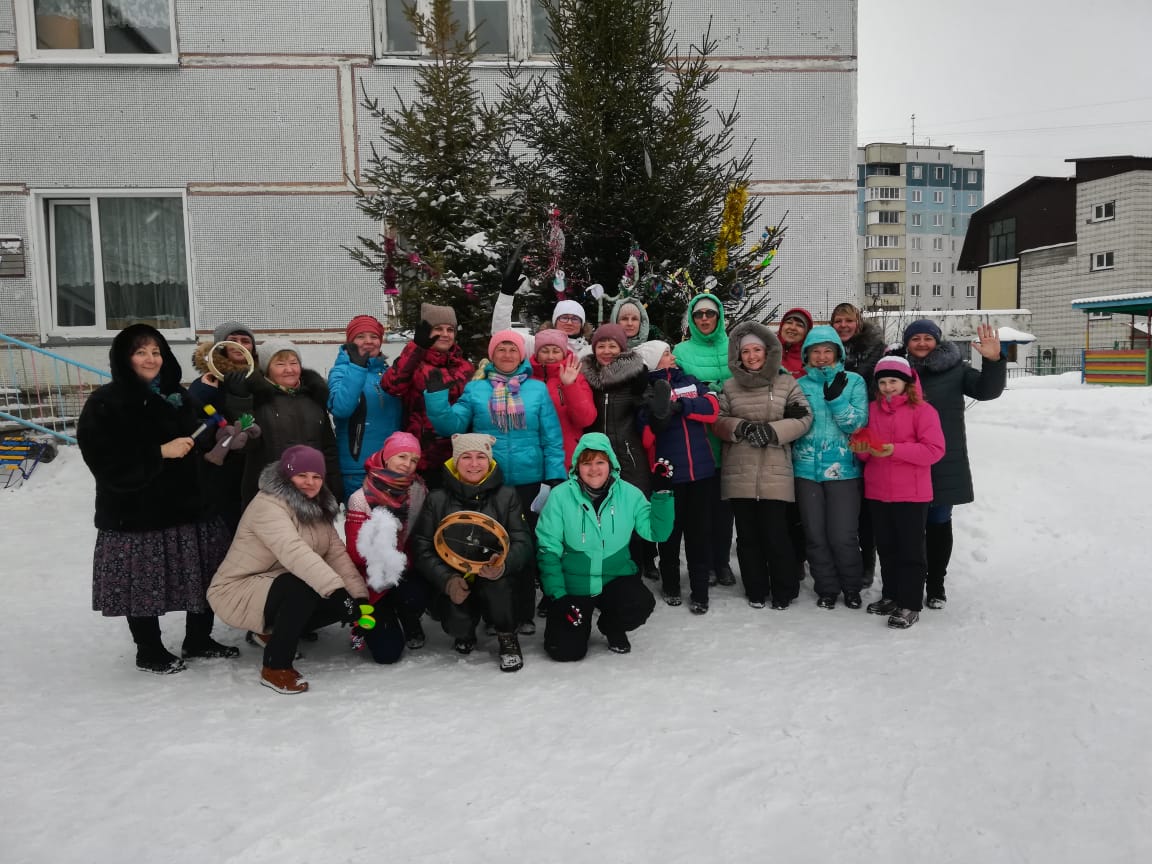 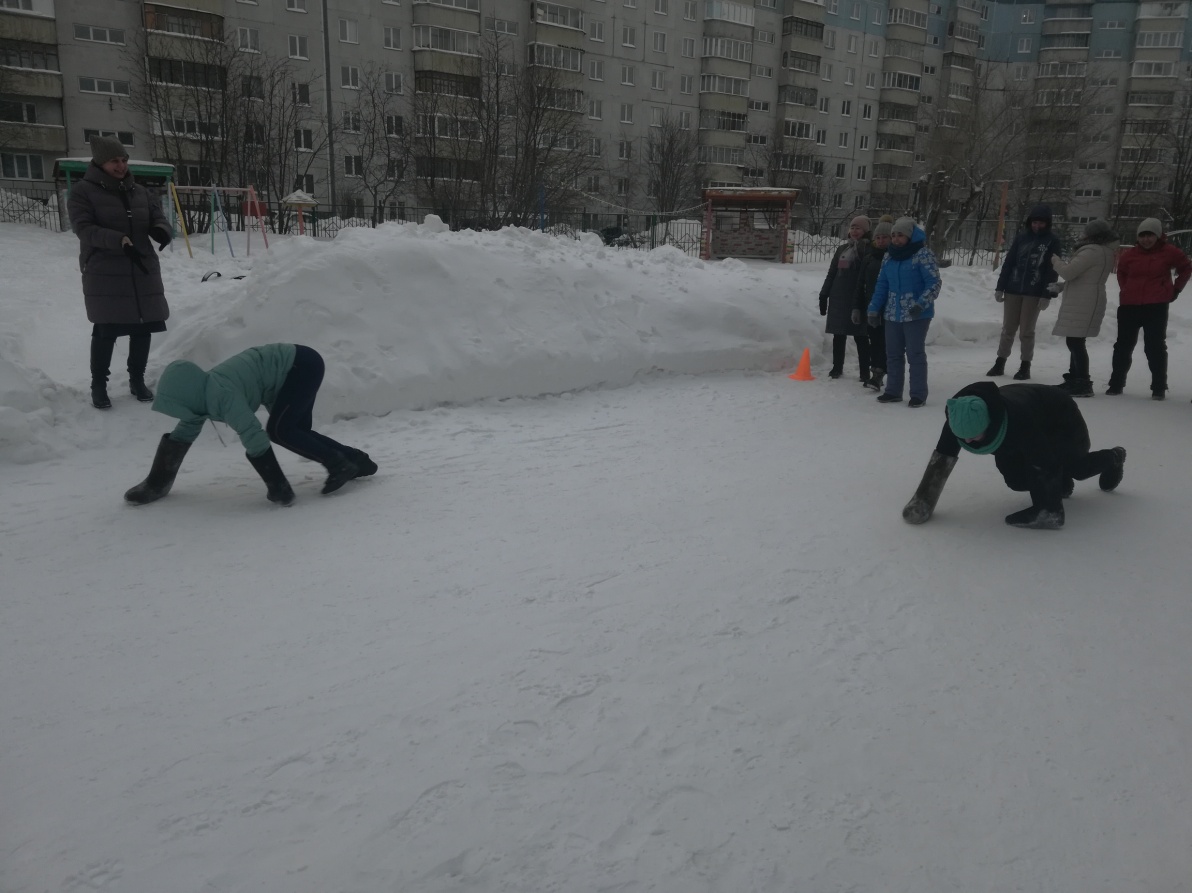 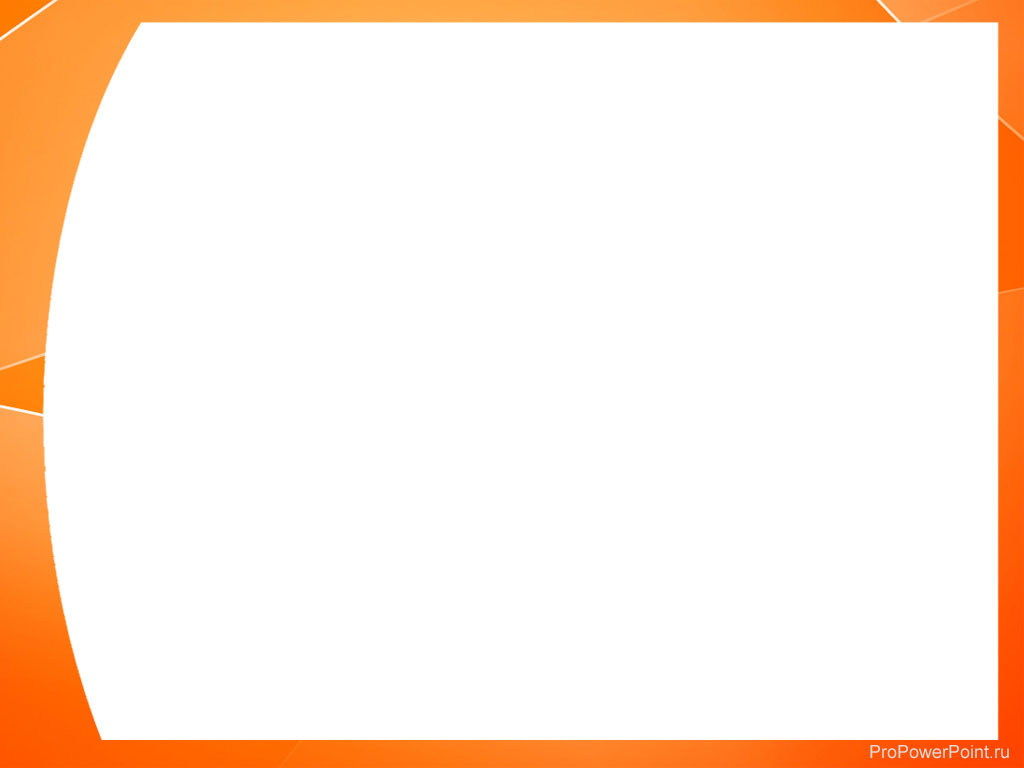 Хочешь быть здоровым - будь!
Районные соревнования «Весёлые старты»
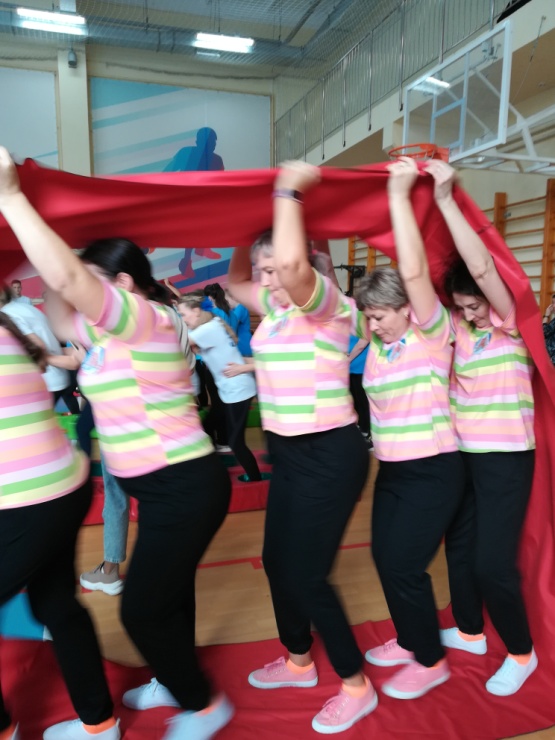 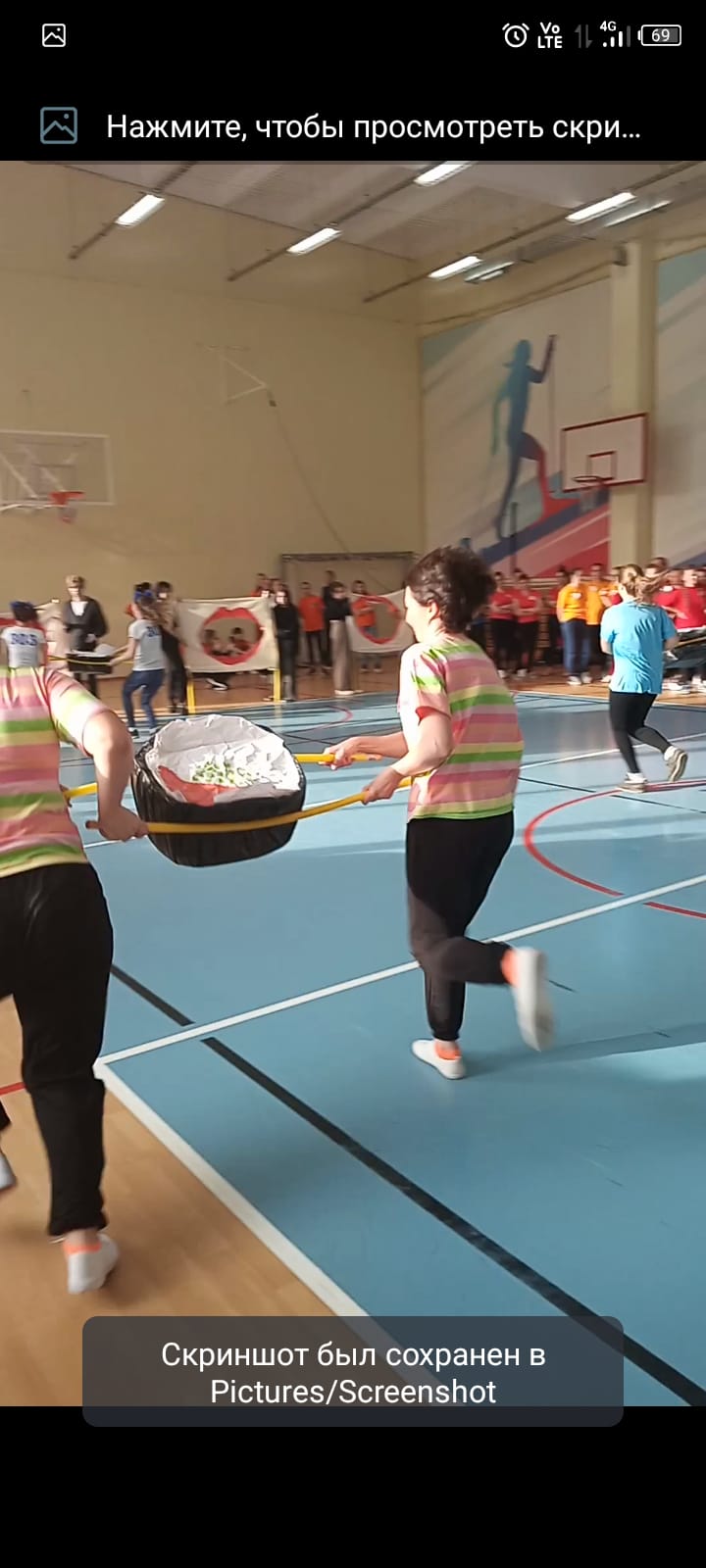 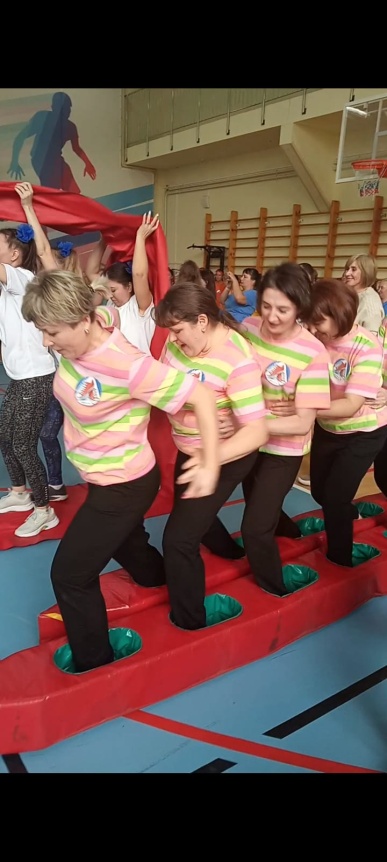 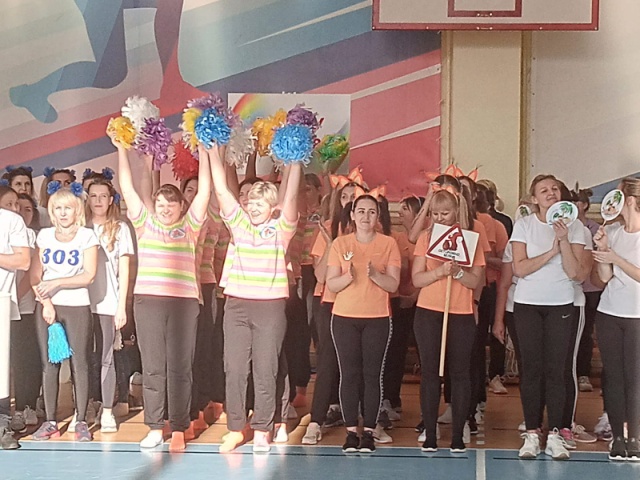 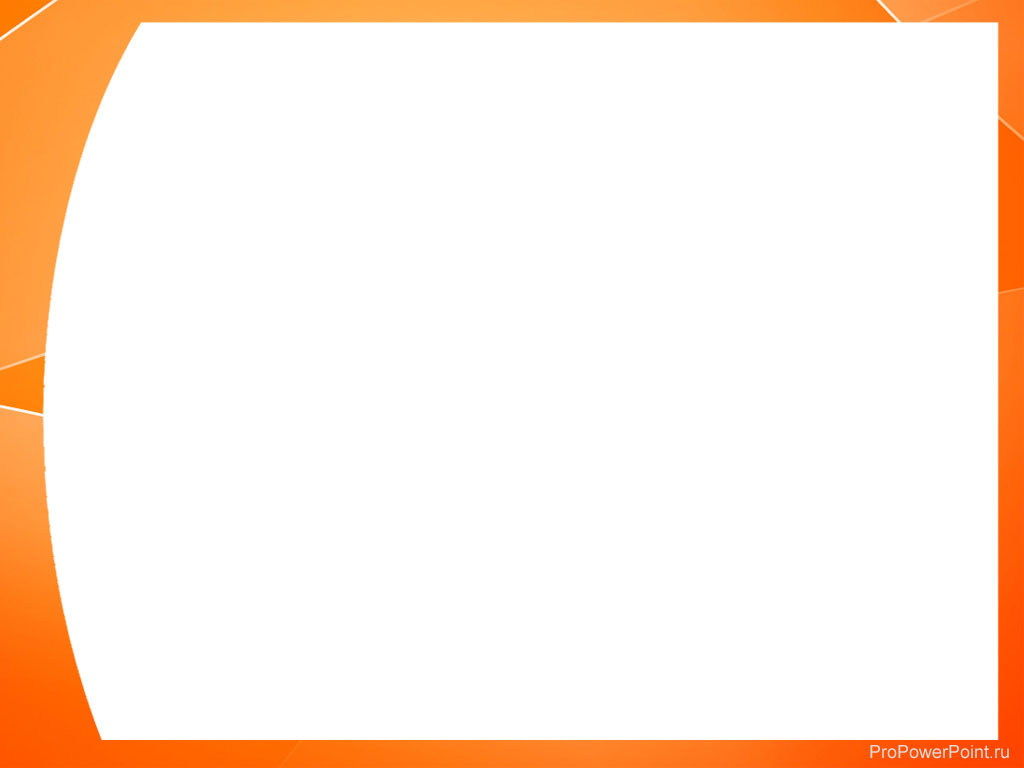 Проведенные мероприятия способствуют осознанию педагогами ценности собственного здоровья, что в значительной мере  побуждает их к созданию условий по формированию основ здорового образа жизни, воспитанию осознанной потребности в систематических занятиях физической культурой и спортом.
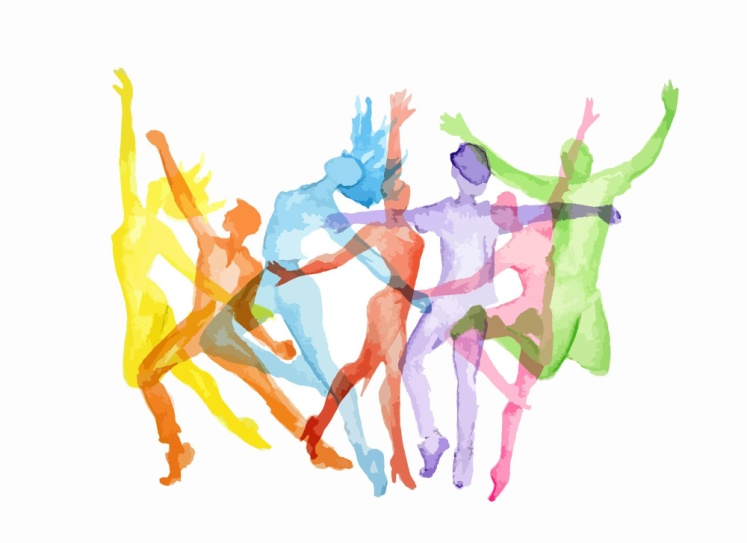 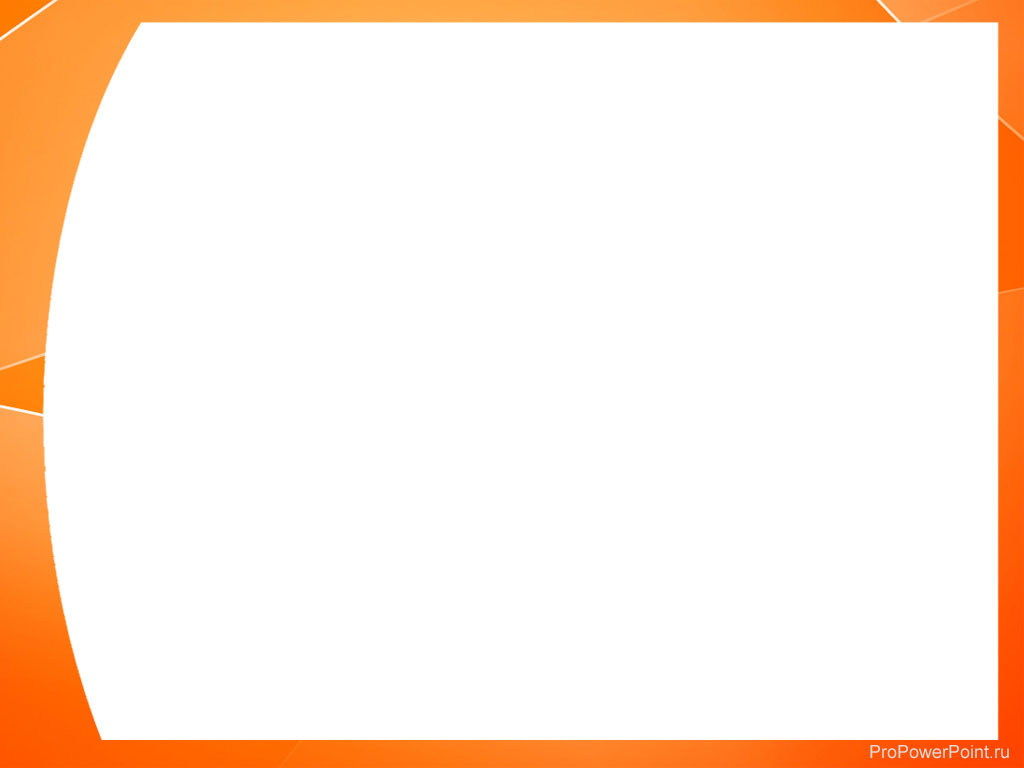 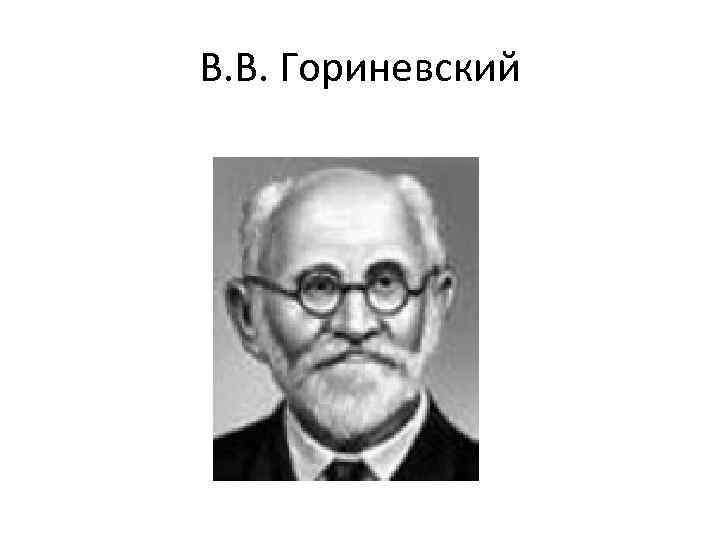 «Движение есть жизнь, уменьшение же подвижности означает снижение жизненных процессов»
В. В. Гориневский
Врач, педагог и видный деятель физической культуры
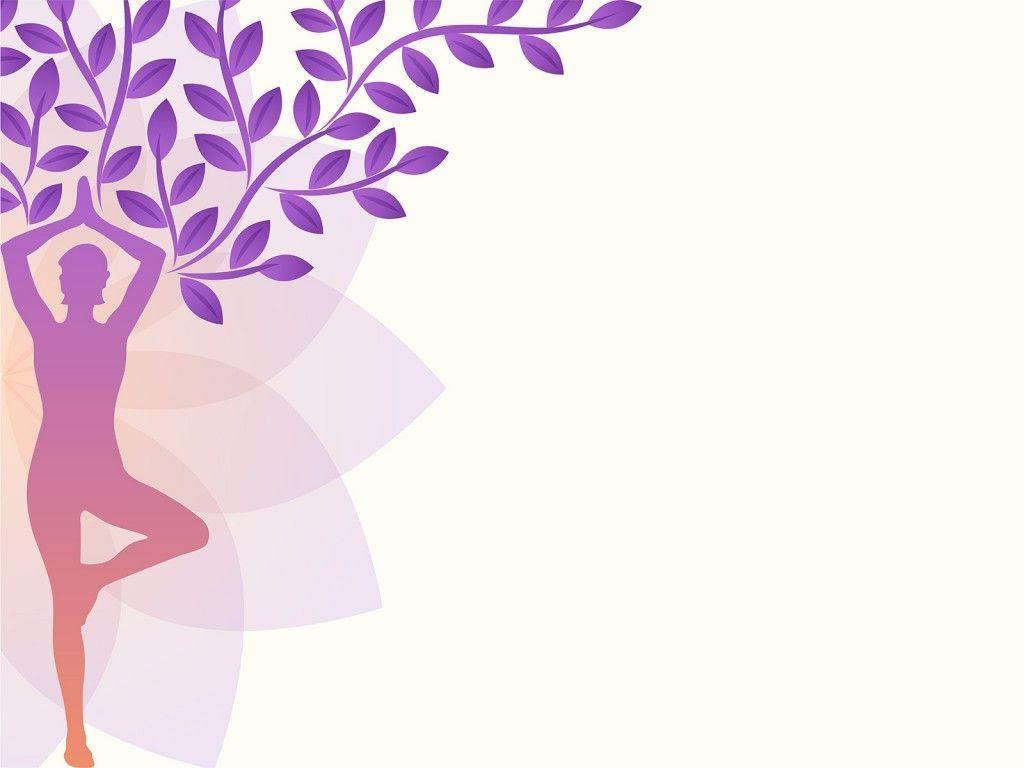 Здоровье не всегда приходит 
с помощью медицины.
Спасибо за внимание!